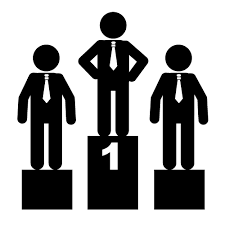 Beat the nation!Week 8
Beat the Nation:Week 8
Beat the Nation: Overview
Beat the Nation is a structure I like to use for revision lessons

I use data from the 1000s of students across the nation who have answered questions from the Revision Collection to find the most troublesome questions

I then present these questions to students in class, challenging them to:
Get the questions correct (hence, Beat the Nation!)
Predict which is the worst answered question
Predict the most popular choice of wrong answer for each question
Explain why a student may choose these answers
Think how they would help them

I can then reveal the answers (in reverse order, for drama), showcasing actual students explanations for the most popular wrong answers

My aim in doing this is to:
Expose students to questions other students find difficult and support my students with them
Help my students develop their ability to consider and explain other students’ misconceptions – a key skill required for those exam questions that require students to explain, describe, discuss, etc

If find that setting this up as “Beat the Nation” provides those students with a competitive edge a nice incentive, and also takes the pressure off a little – “well, the rest of the country is struggling with these questions, so it is no surprise I find them tough, but I might as well give them a go…”

Feel free to play around with the structure to make it work for you.

I hope you and your students enjoy this and find it useful.
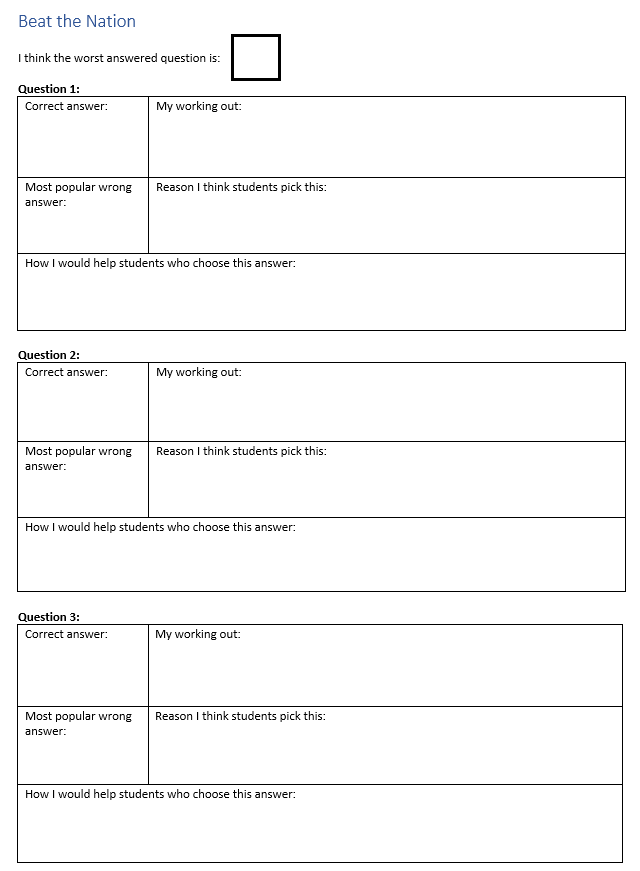 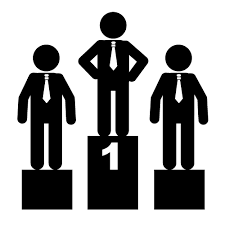 Beat the nation!SATsWeek 8
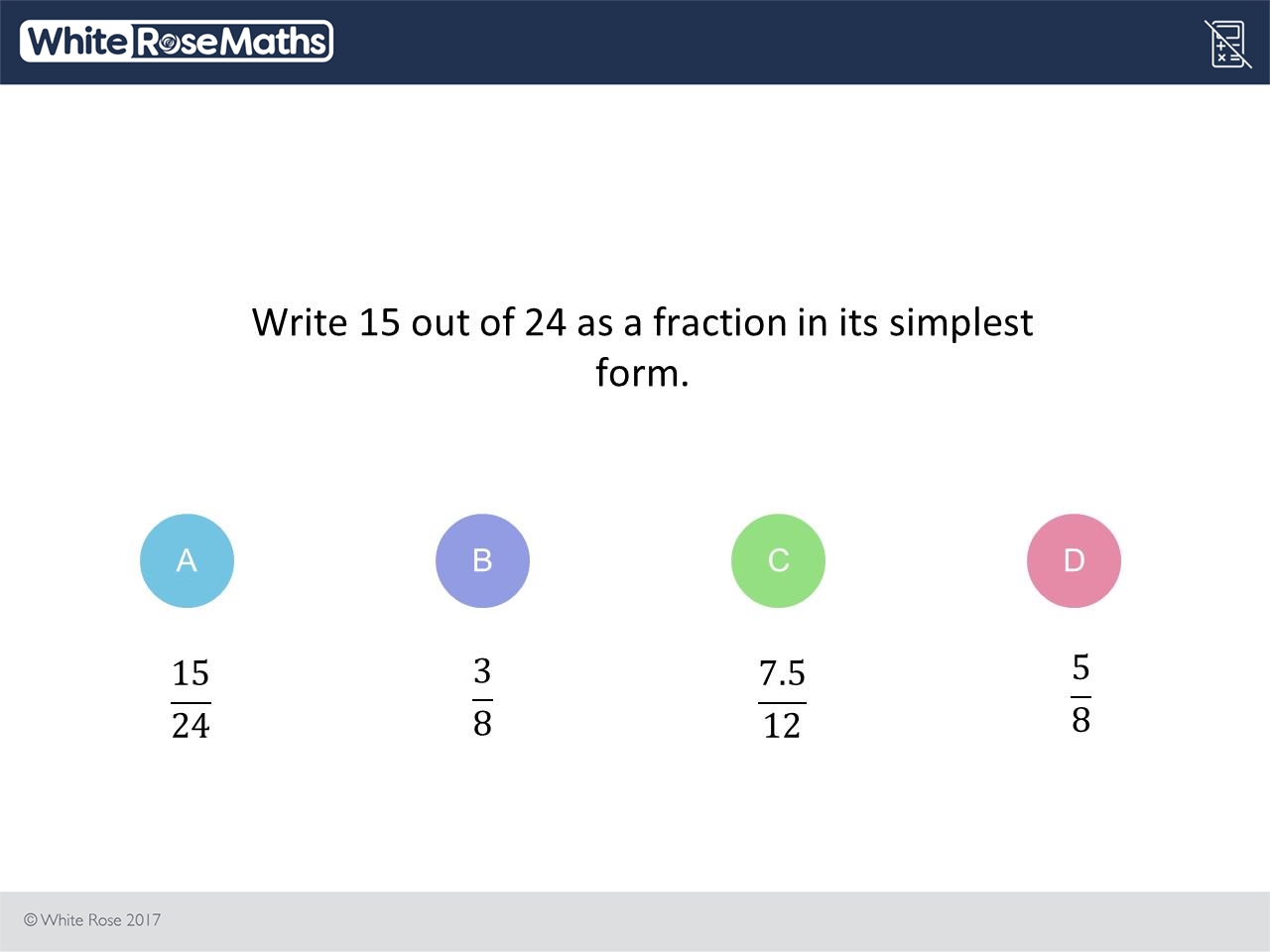 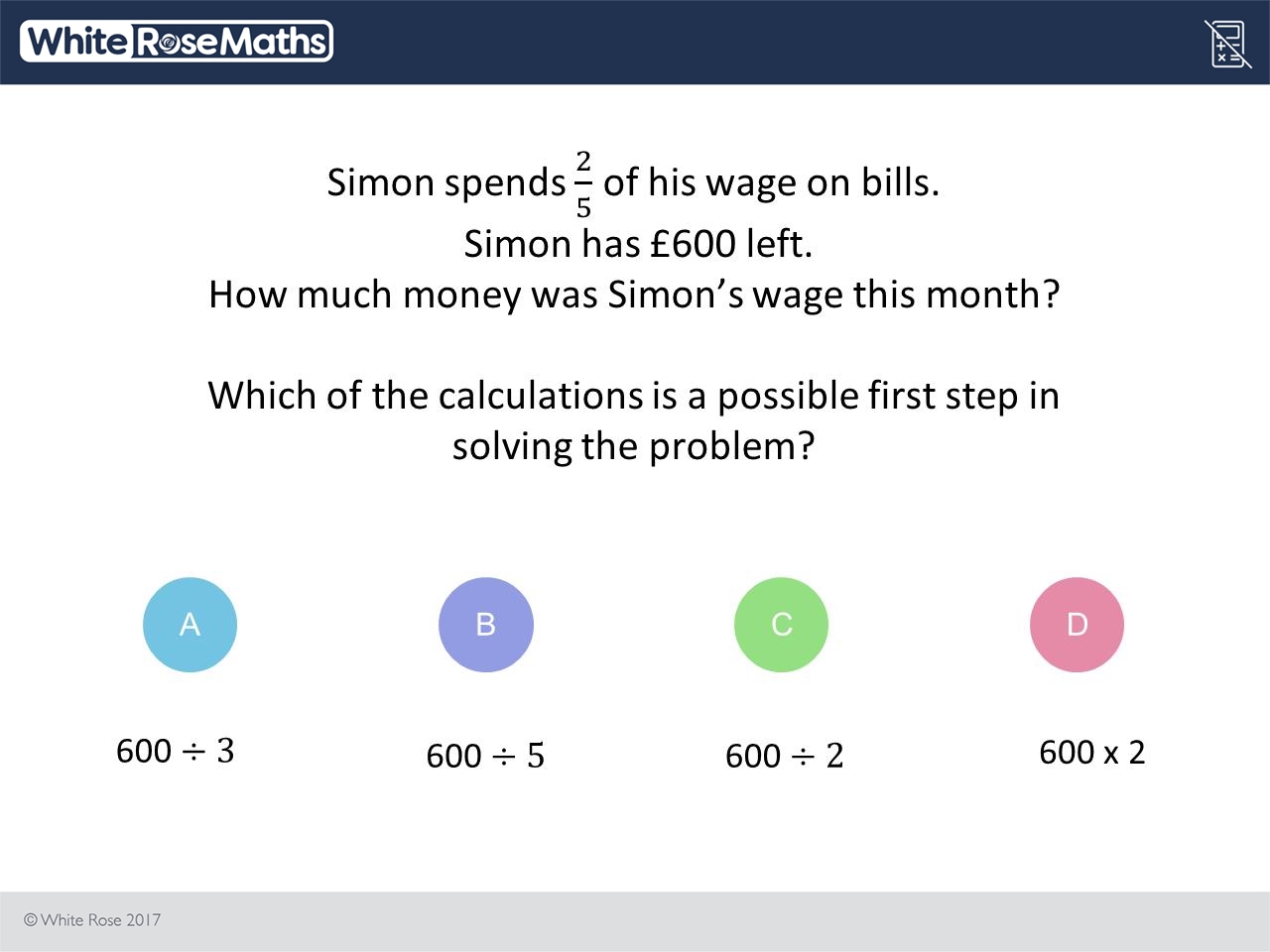 1000s of students are struggling with these three questions

1. Can you get each question right?

2. Which do you think is the worst answered question? 

3. What do you think is the most popular choice of wrong answer for each question? 

4. Can you explain why other students might choose these wrong answers?

5. How would you help them?
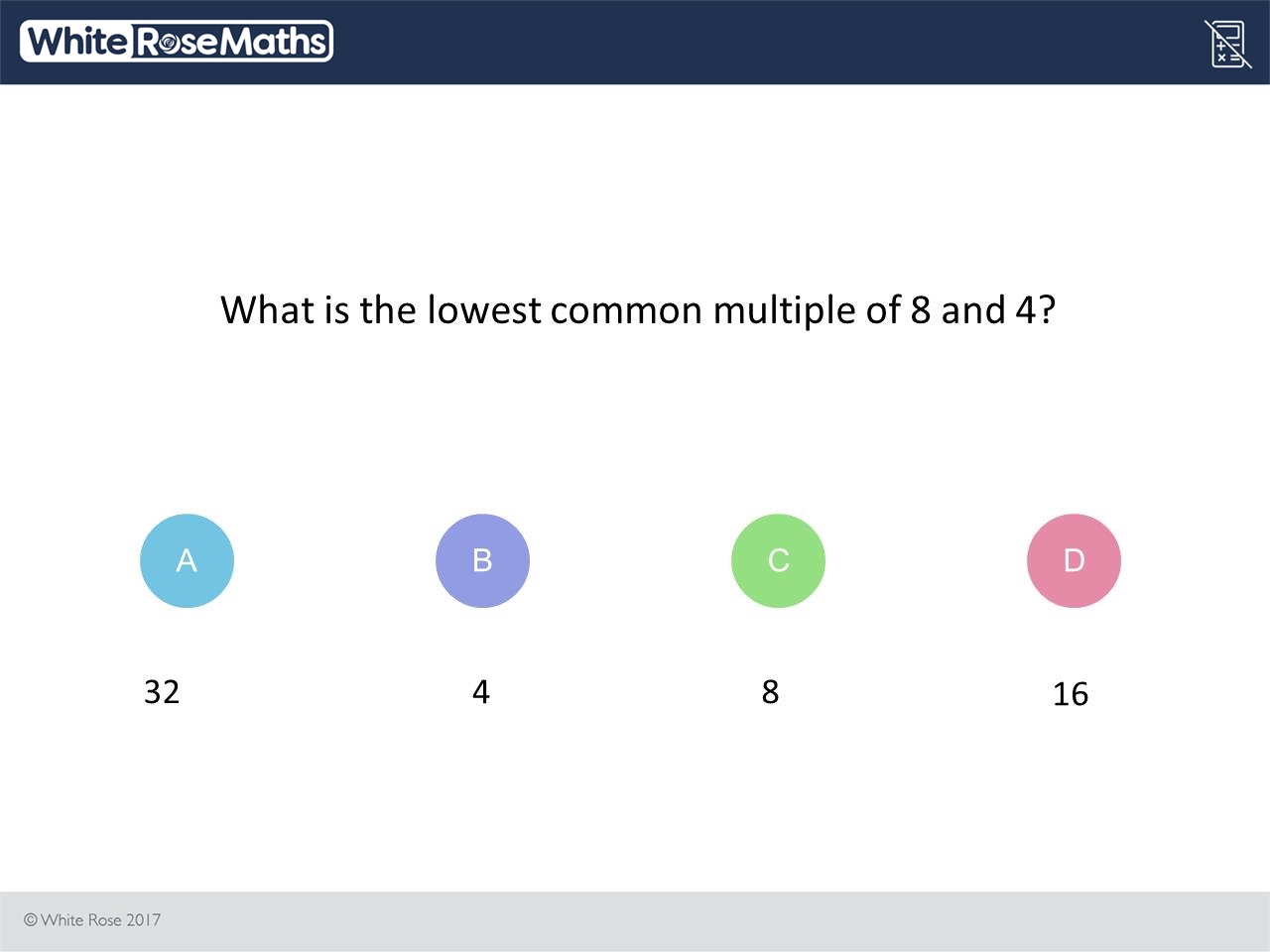 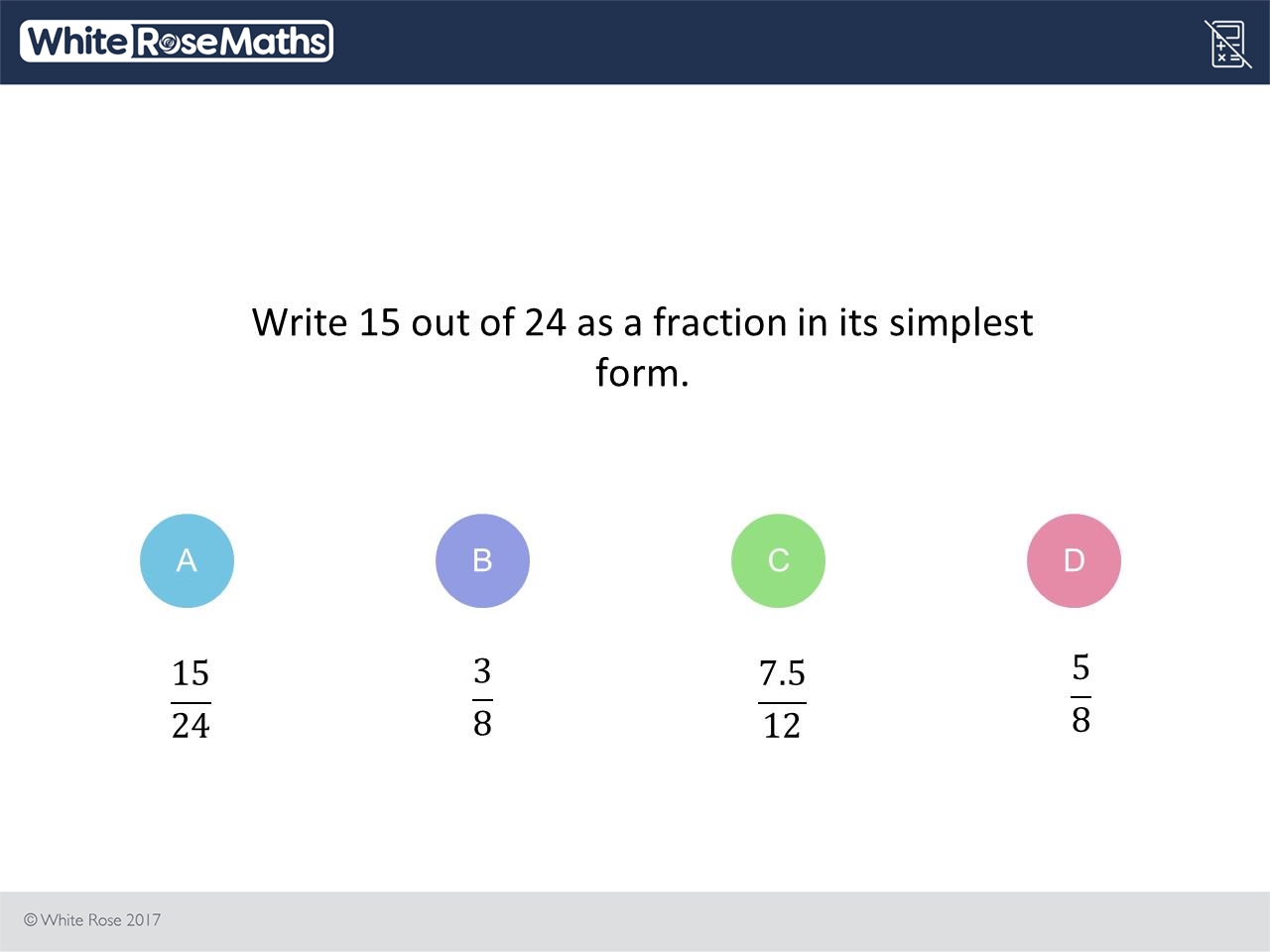 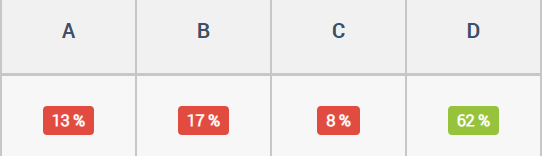 I think this because if you find the fraction 15/24, you then have to divided by 3. Place these in the numerator and denominator positions and this becomes a simplified fraction. 3/8
B
[Speaker Notes: https://diagnosticquestions.com/Data/Question/35391#/All///////]
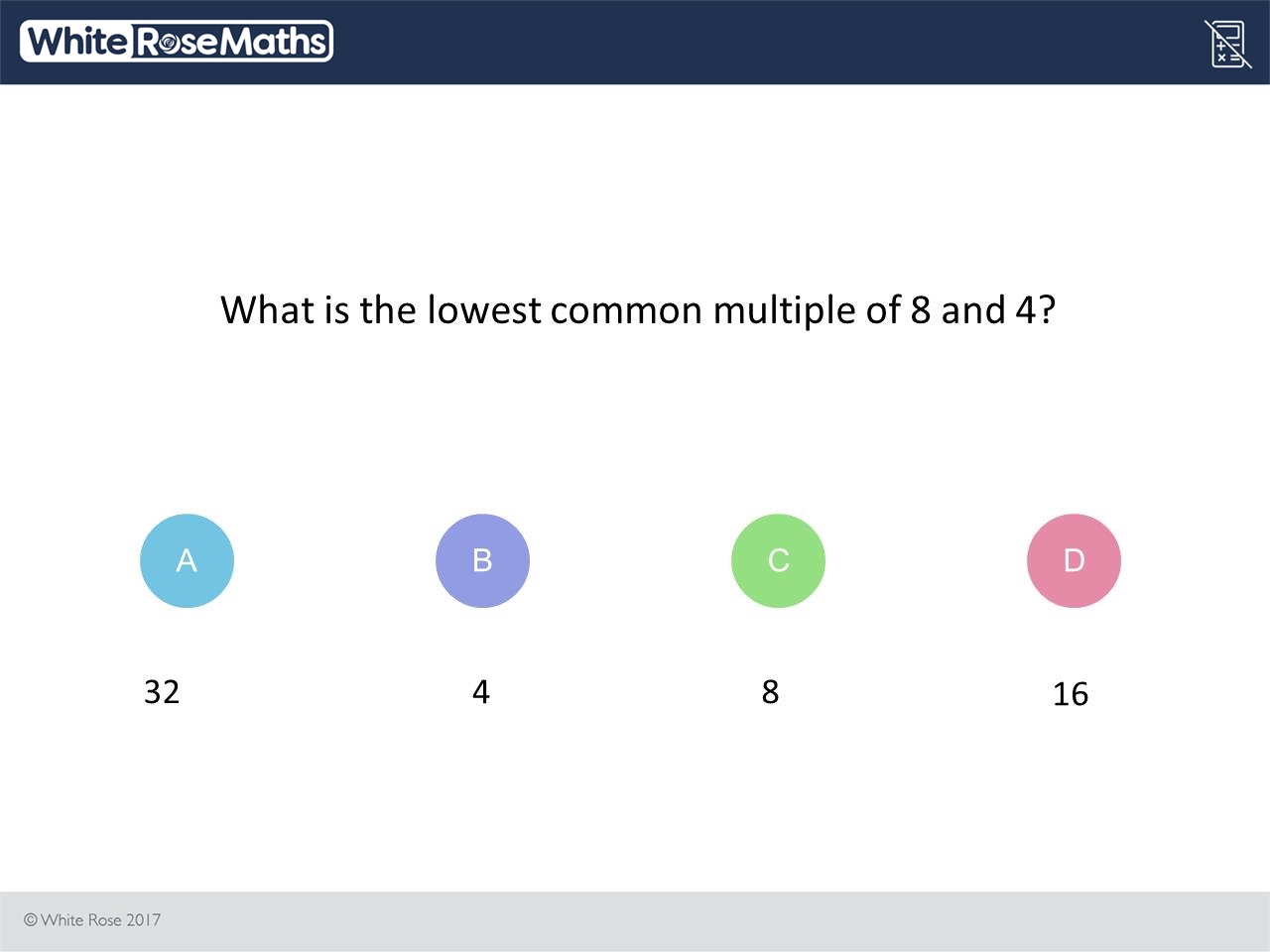 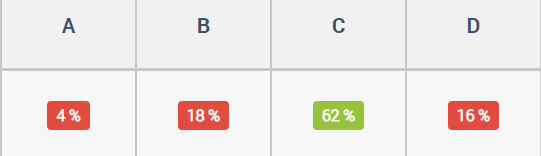 I think the answer is 4 because 4 can go into itself and it can go into 8, but it is the answer because it was the lowest number that went into both of them. I could of got it wrong if one of the answers were 2
B
[Speaker Notes: https://diagnosticquestions.com/Data/Question/35399#/All///////]
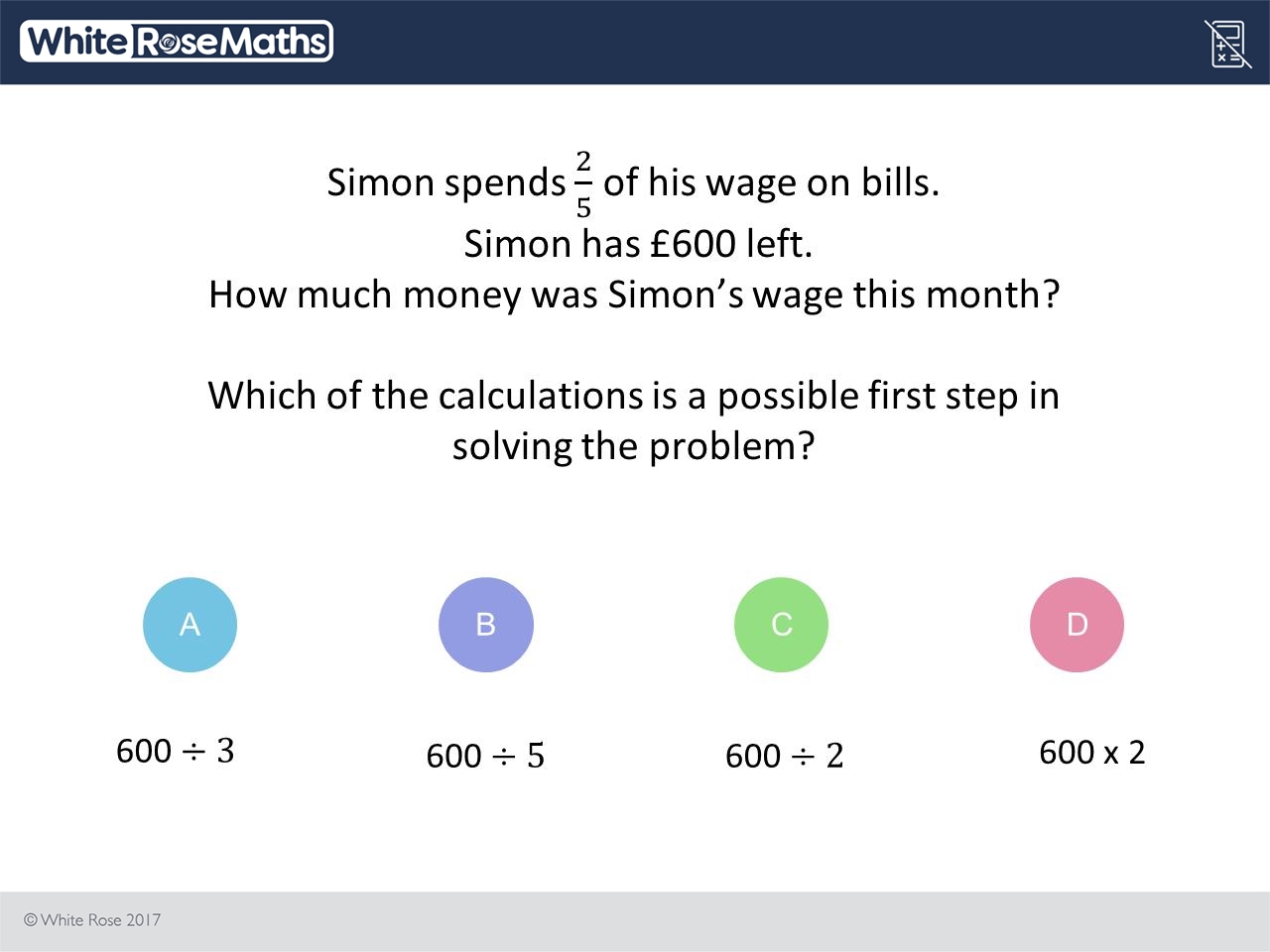 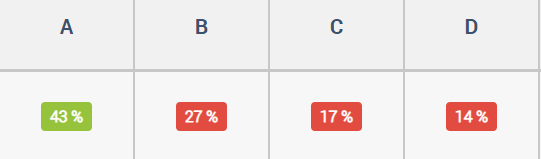 I think this is the answer because you need to first find out the amount he spends.he spends 2/5 of his wage so you have to work out what 2/5 is.The first step to finding 2/5 is dividing 600 by 5 hence why I put B :)
B
[Speaker Notes: https://diagnosticquestions.com/Data/Question/35393#/All///////]
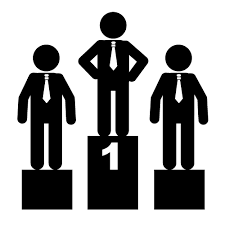 Beat the nation!GCSE FoundationWeek 8
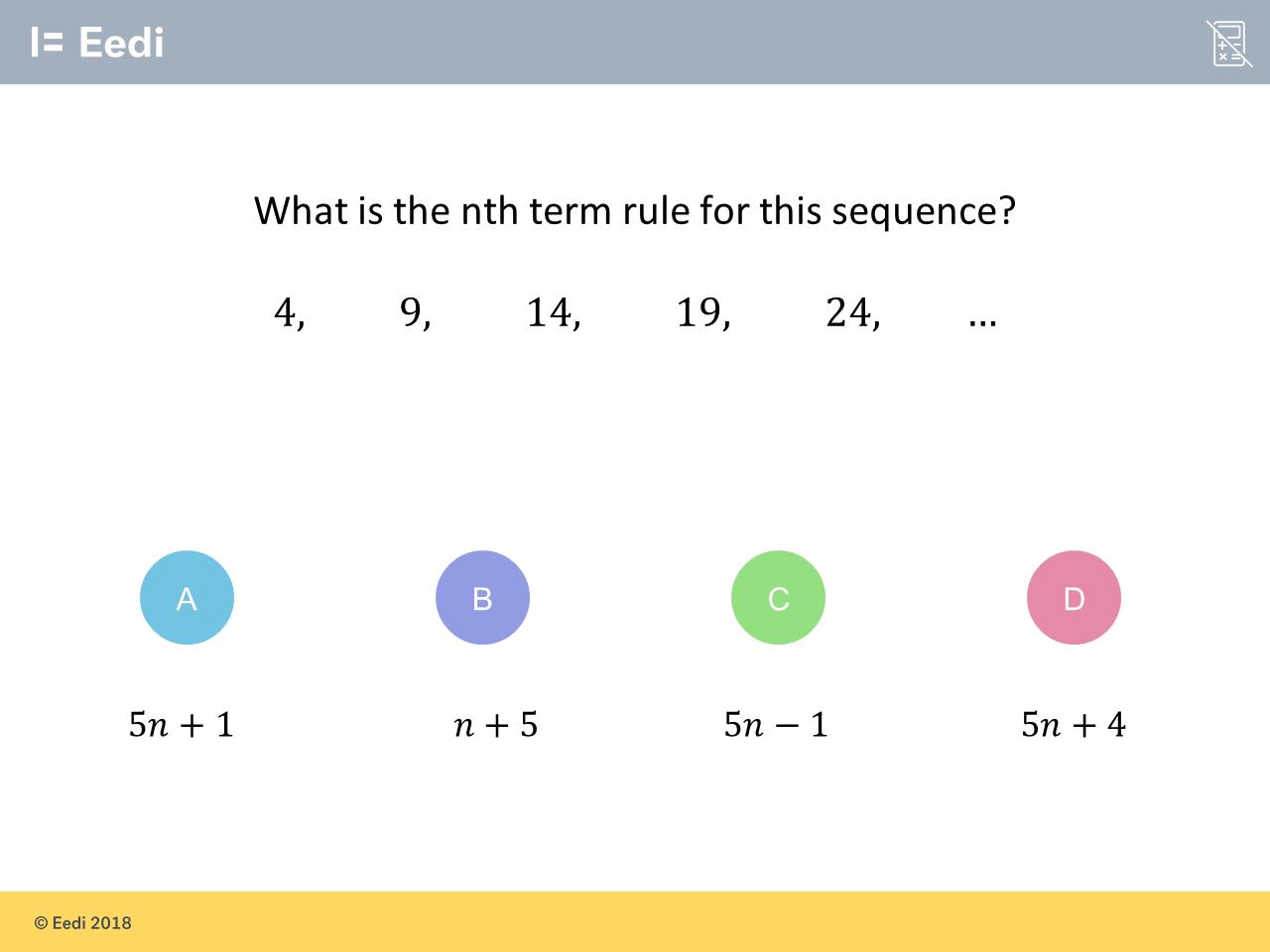 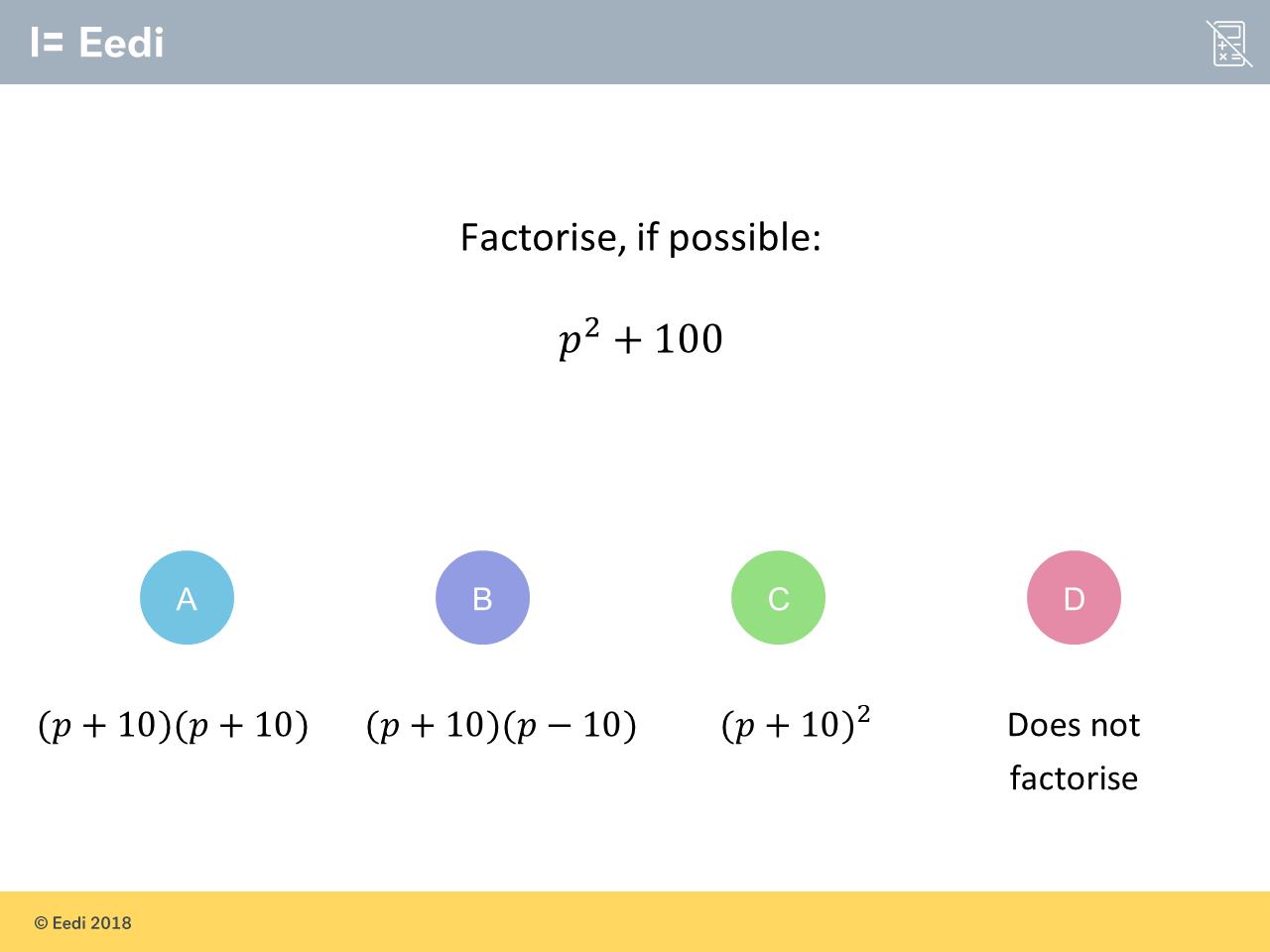 1000s of students are struggling with these three questions

1. Can you get each question right?

2. Which do you think is the worst answered question? 

3. What do you think is the most popular choice of wrong answer for each question? 

4. Can you explain why other students might choose these wrong answers?

5. How would you help them?
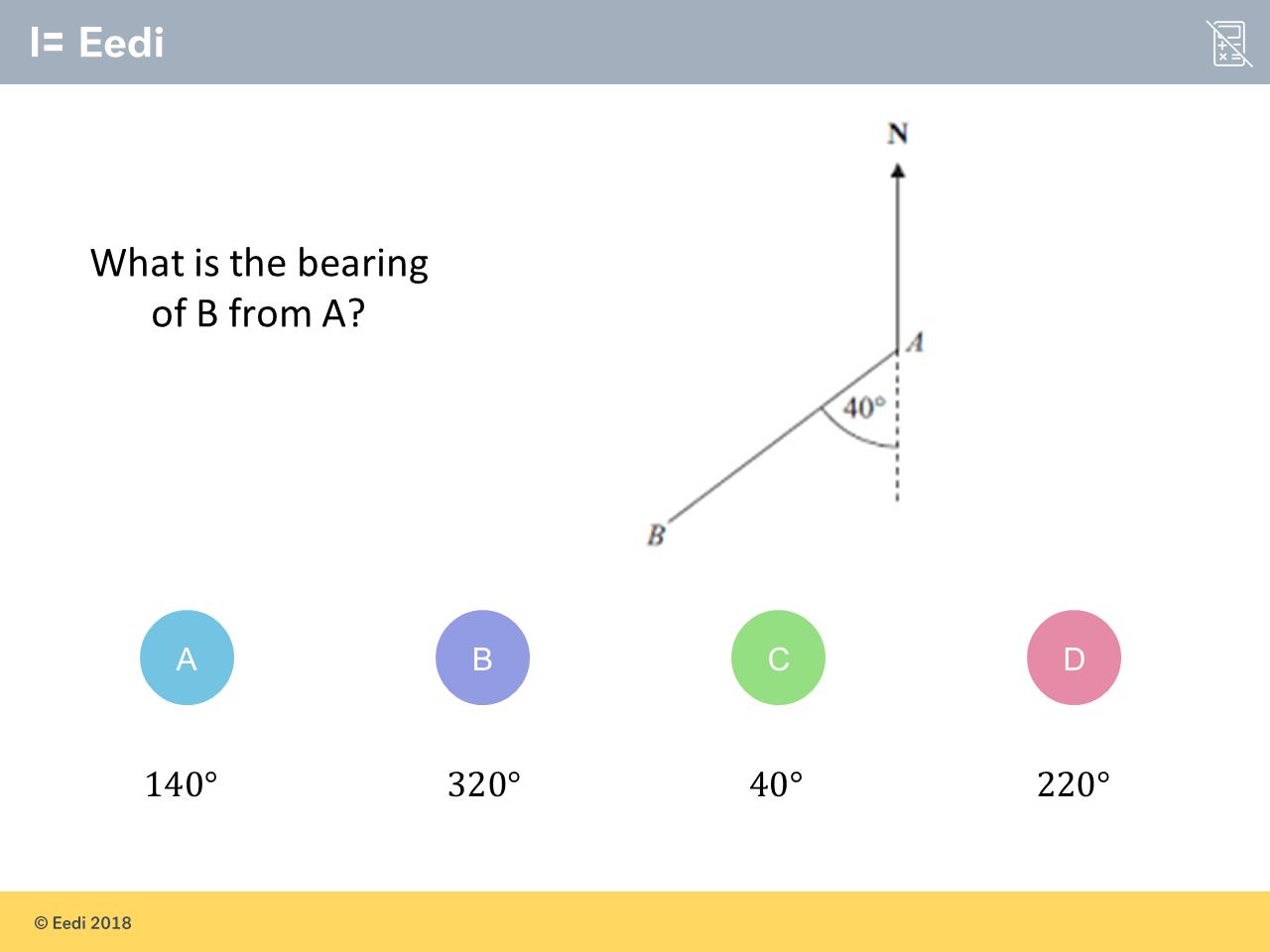 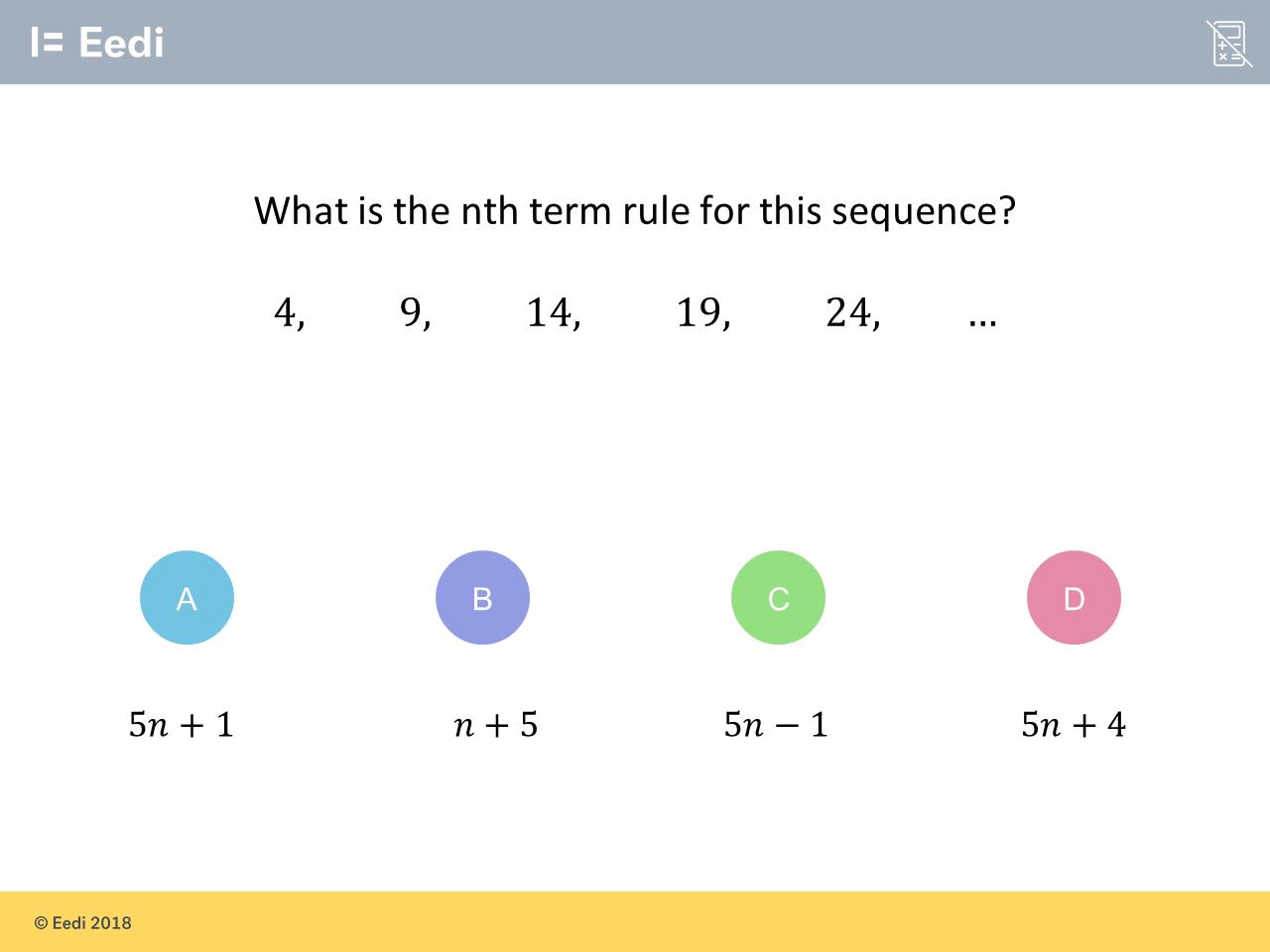 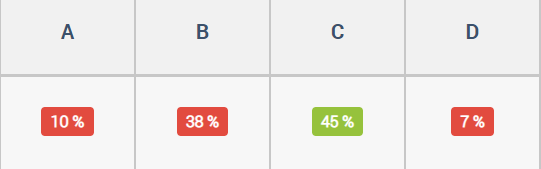 the difference between the numbers is 5. Because the difference is the same between all the numbers it would be n+5.
B
[Speaker Notes: https://diagnosticquestions.com/Data/Question/82820#/All///////]
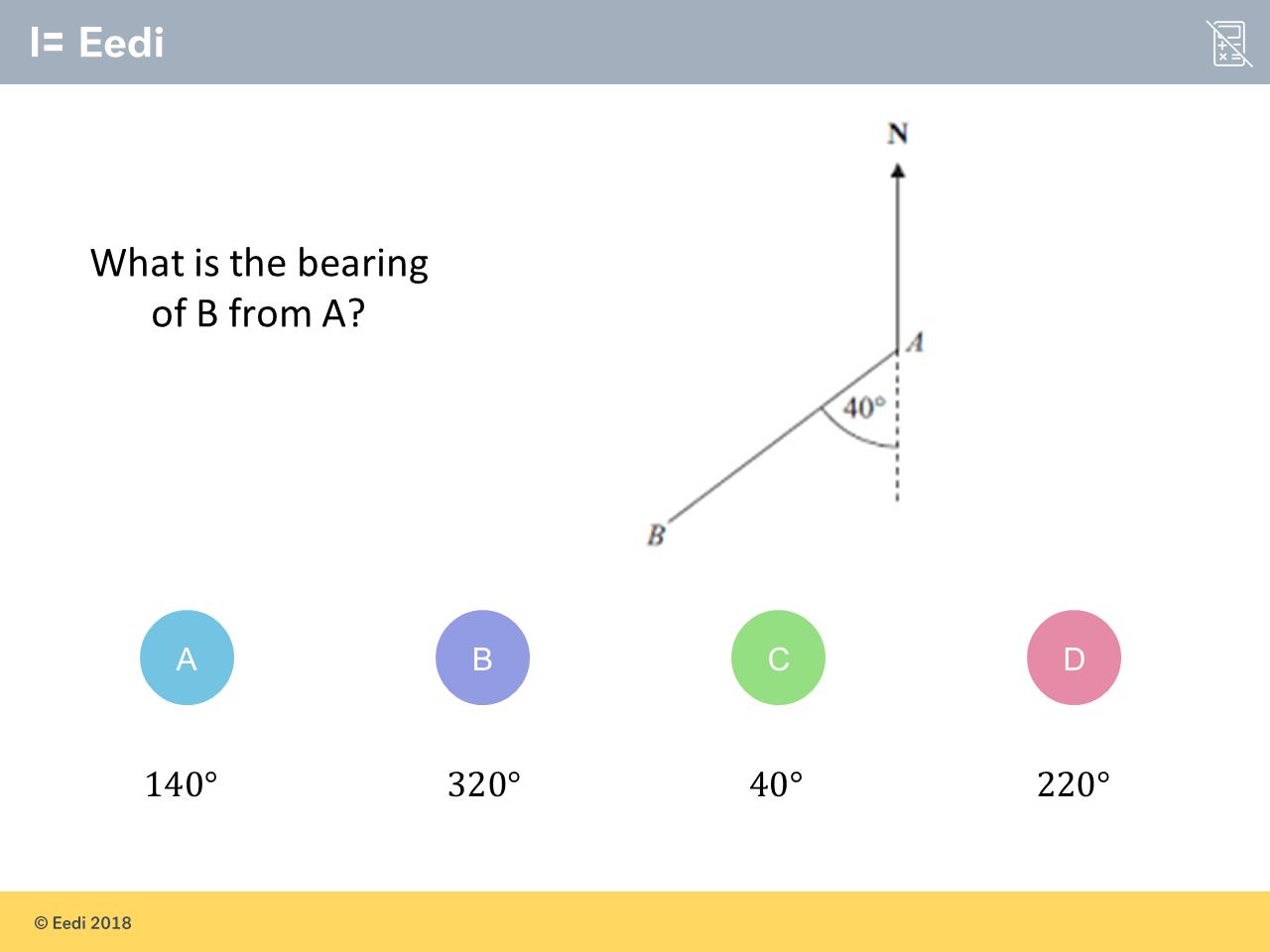 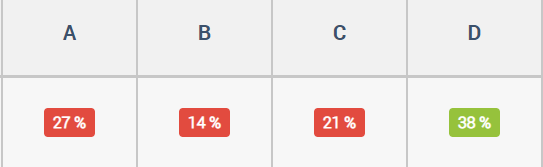 angles on a straight line add up to 180 so if there's an angle that 40 then the rest of the straight line needs to be 140
A
C
because the angle between the 2 points is 40 degrees
[Speaker Notes: https://diagnosticquestions.com/Data/Question/82825#/All///////]
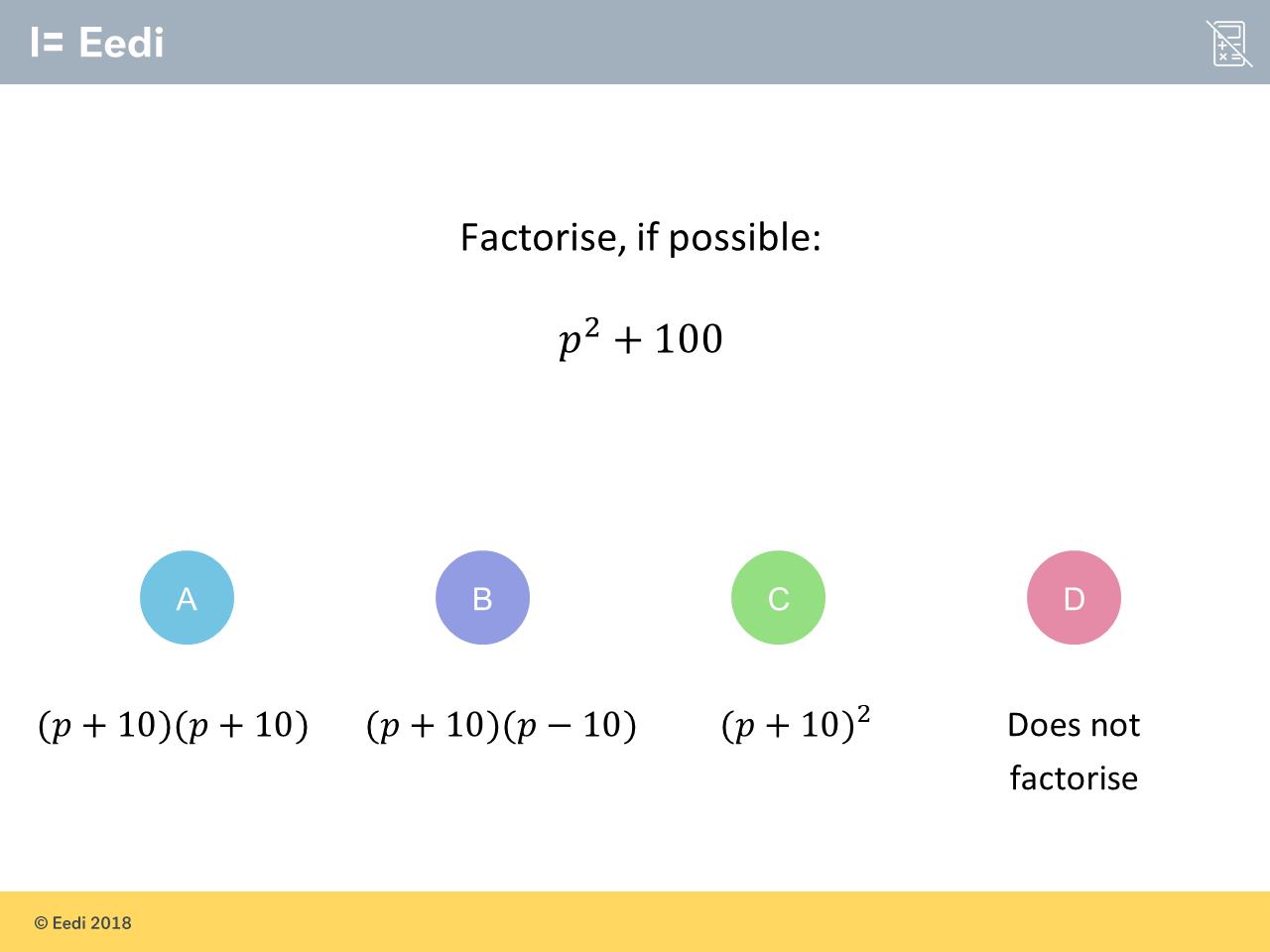 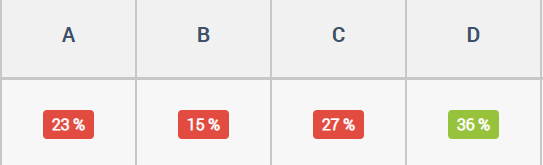 (p+10) squared equals that answer as you sqaure the whole bracket. 10 squared is 100. The letter P squared is P squared.
C
A
(P+10)(P+10)= p squared + (10) squared Answer= p squared + 100
[Speaker Notes: https://diagnosticquestions.com/Data/Question/82828#/All///////]
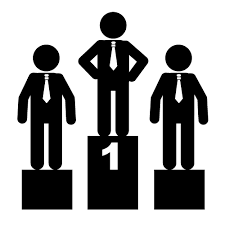 Beat the nation!GCSE HigherWeek 8
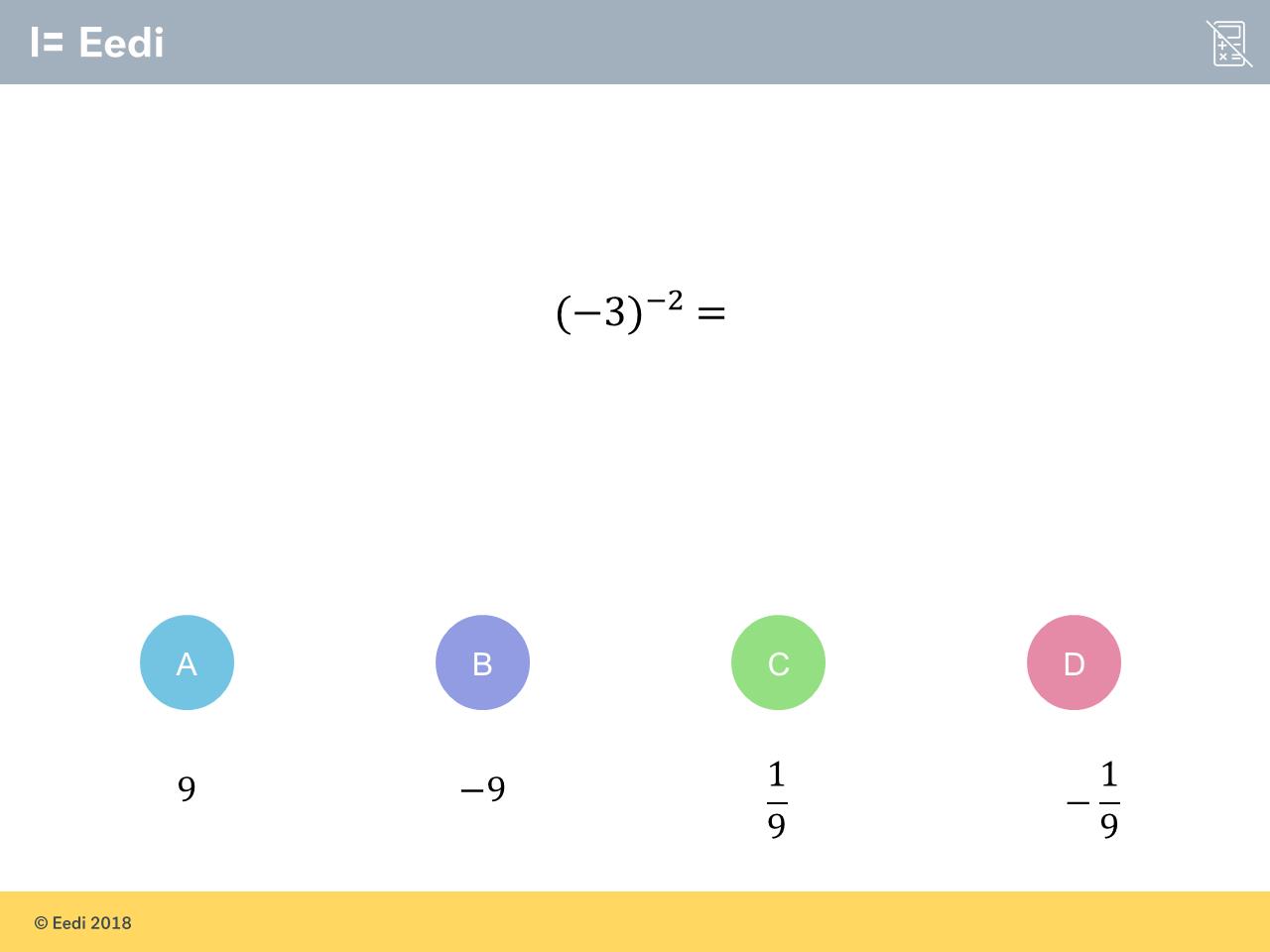 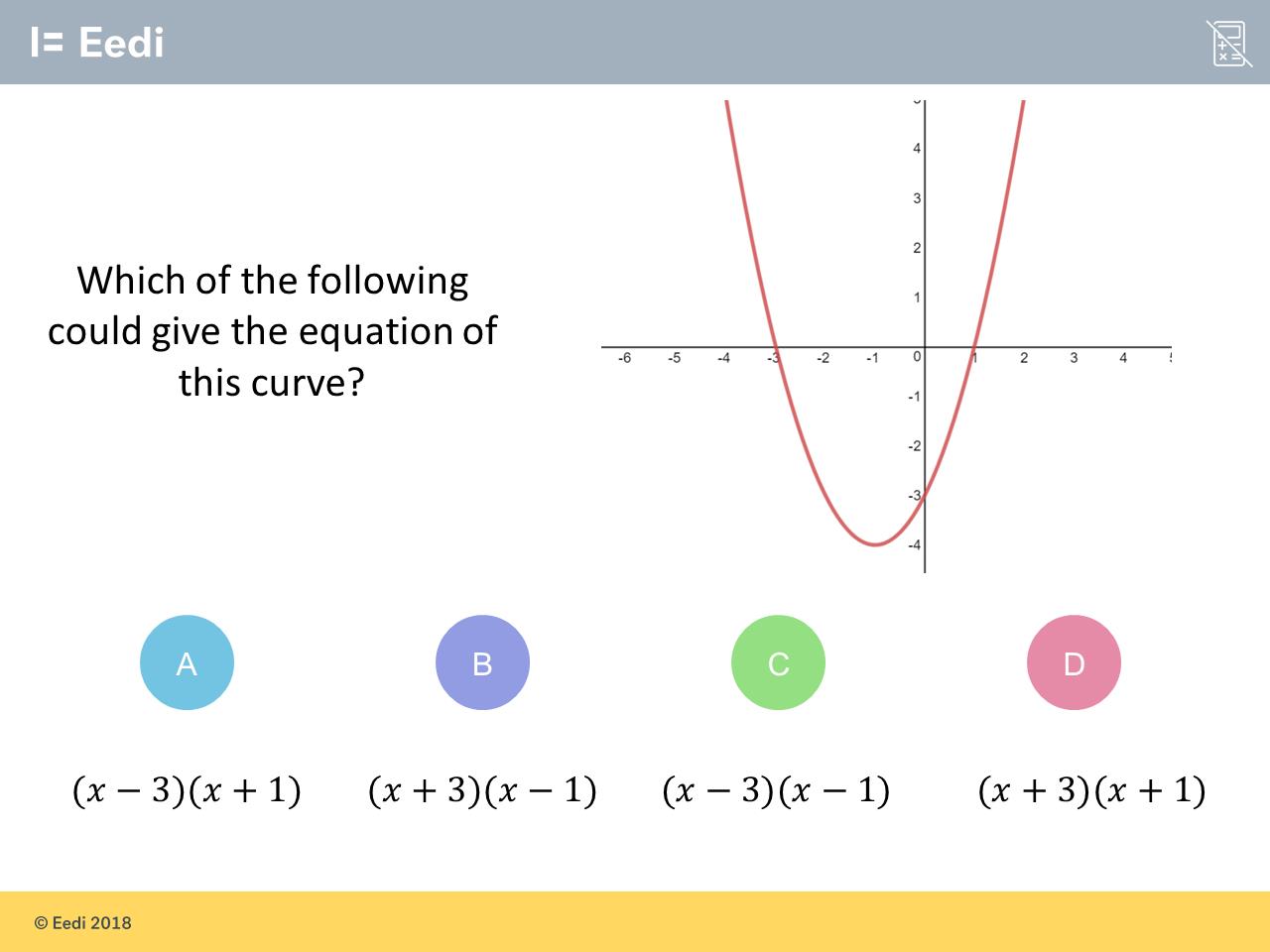 1000s of students are struggling with these three questions

1. Can you get each question right?

2. Which do you think is the worst answered question? 

3. What do you think is the most popular choice of wrong answer for each question? 

4. Can you explain why other students might choose these wrong answers?

5. How would you help them?
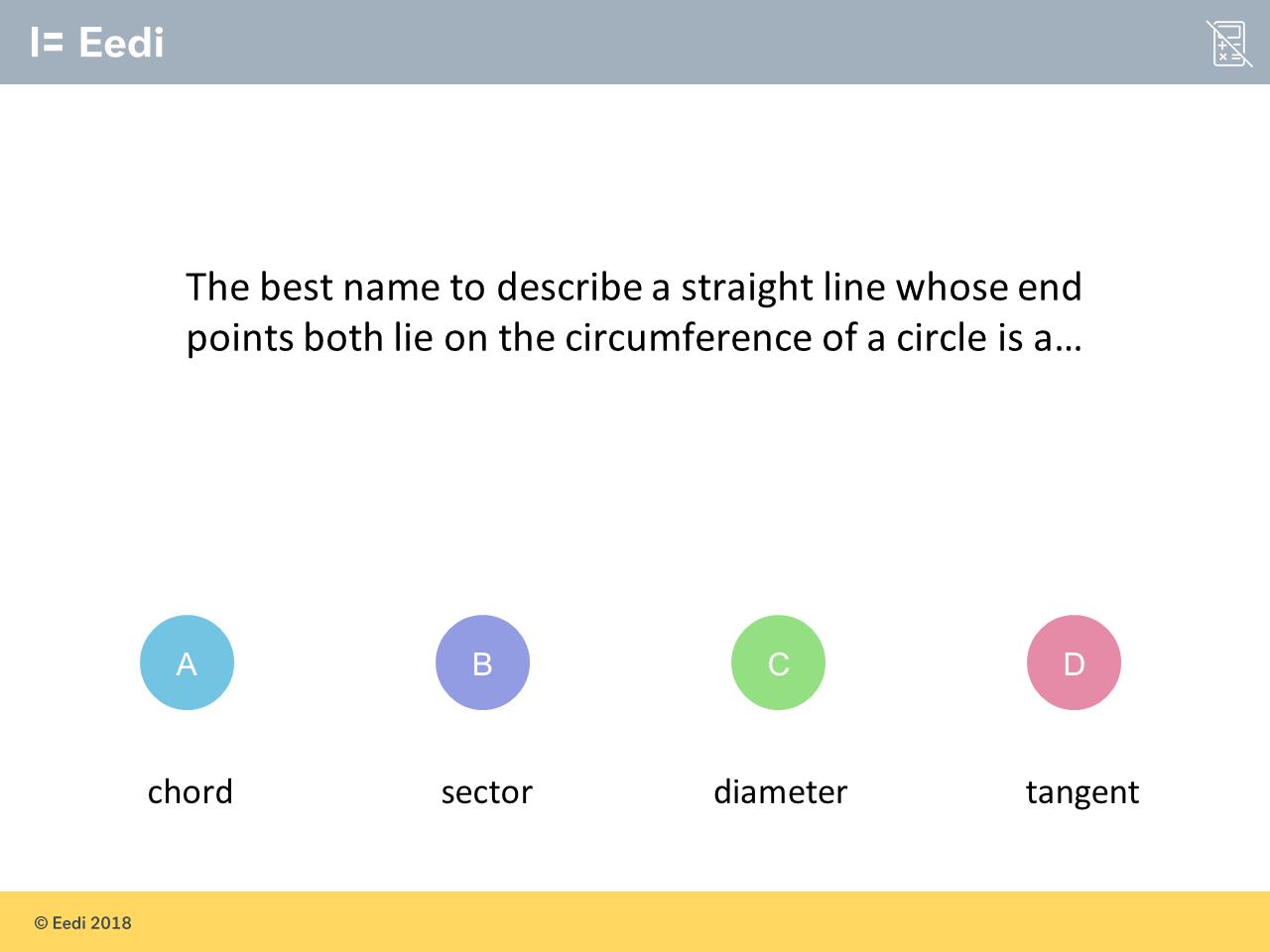 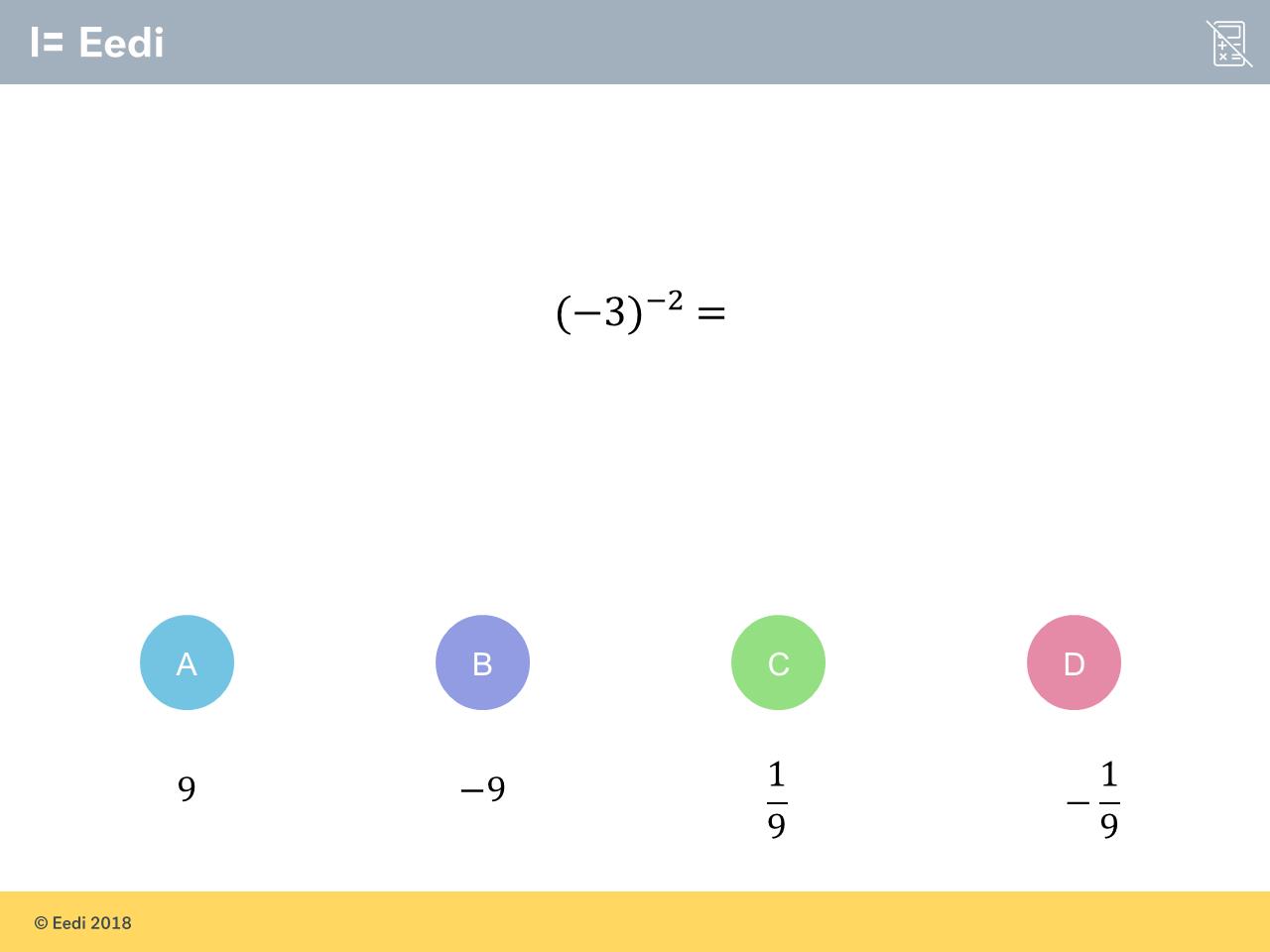 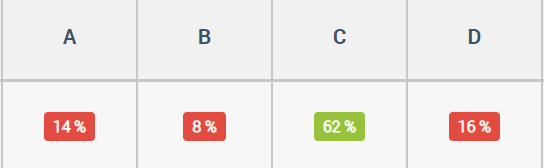 I think this because as the power is a negative number the answer will be a number below 1, so a fraction. But the number being multiplied by the power is negative making the answer a negative fraction
D
D
i am going to be brutally honest and say i just saw a minus
[Speaker Notes: https://diagnosticquestions.com/Data/Question/82388#/All///////]
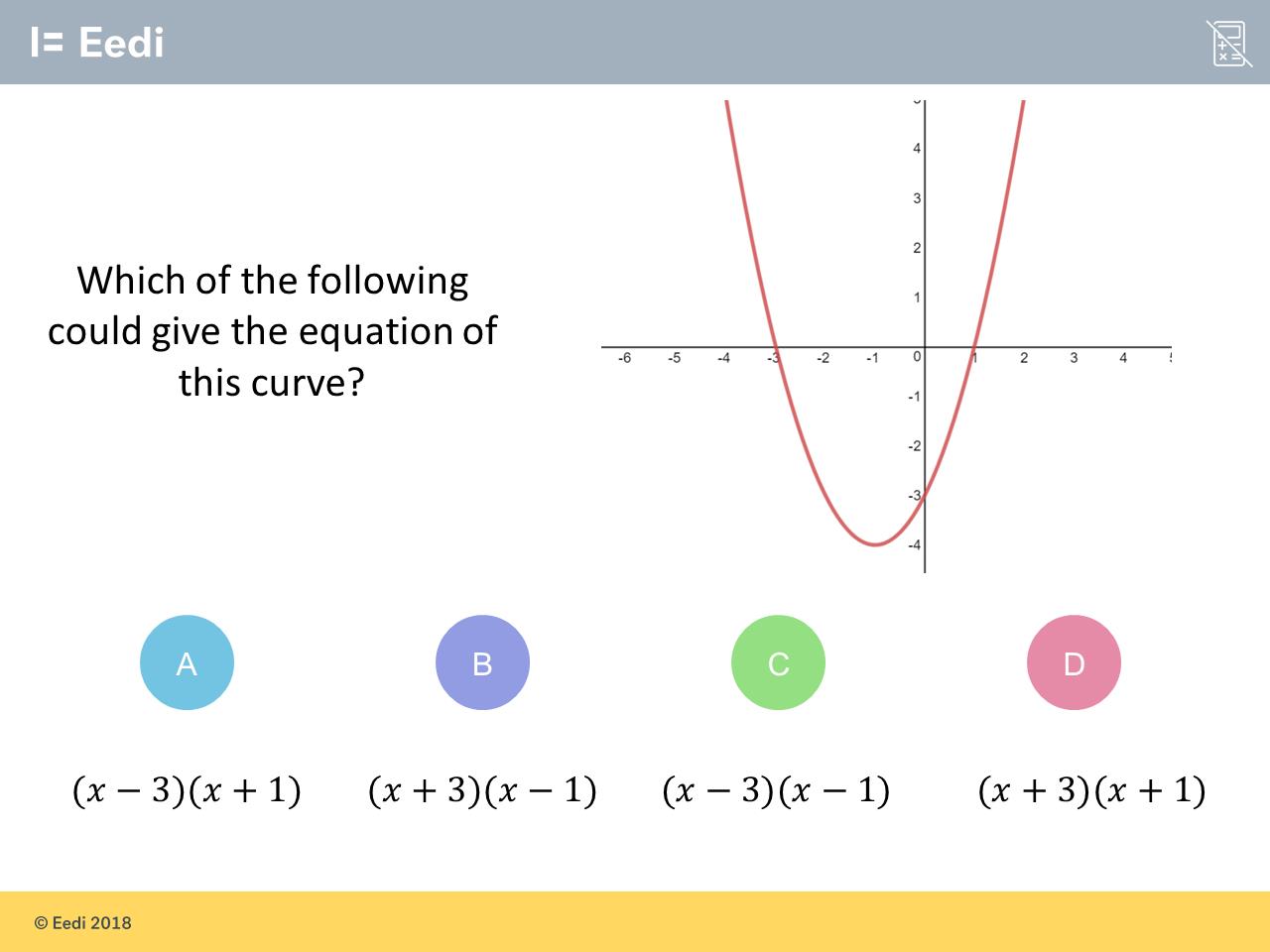 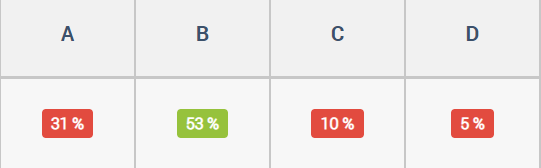 A
-3 and +1 is where both points of the curve fall on the x-axis
[Speaker Notes: https://diagnosticquestions.com/Data/Question/82386#/All///////]
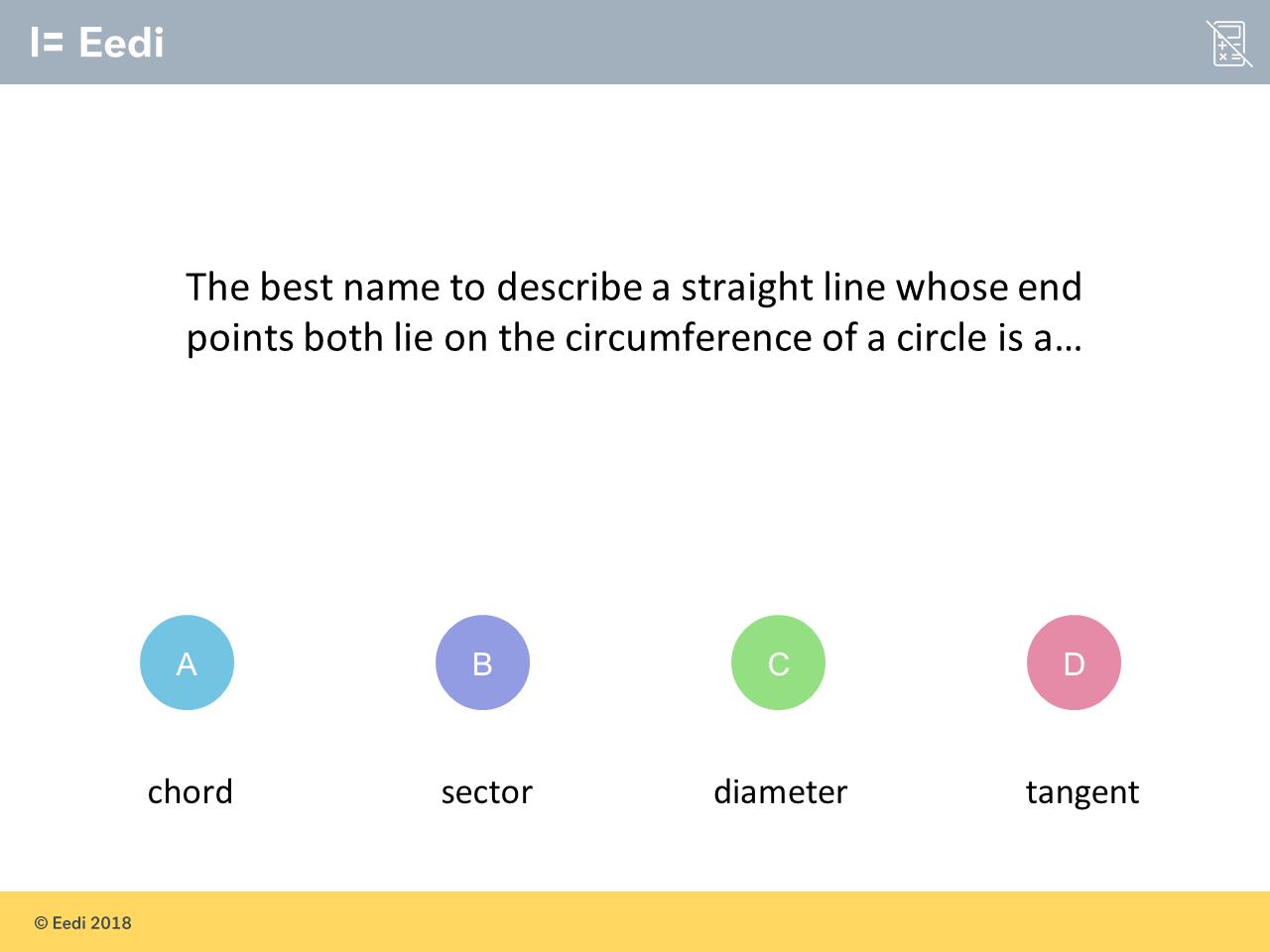 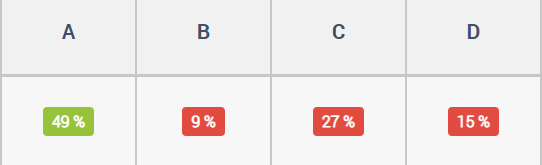 The diameter is a straight line and both ends of the line touch opposite ends of the circumference
C
[Speaker Notes: https://diagnosticquestions.com/Data/Question/82385#/All///////]
Beat the Nation: How to find the data
Visit the Collections page
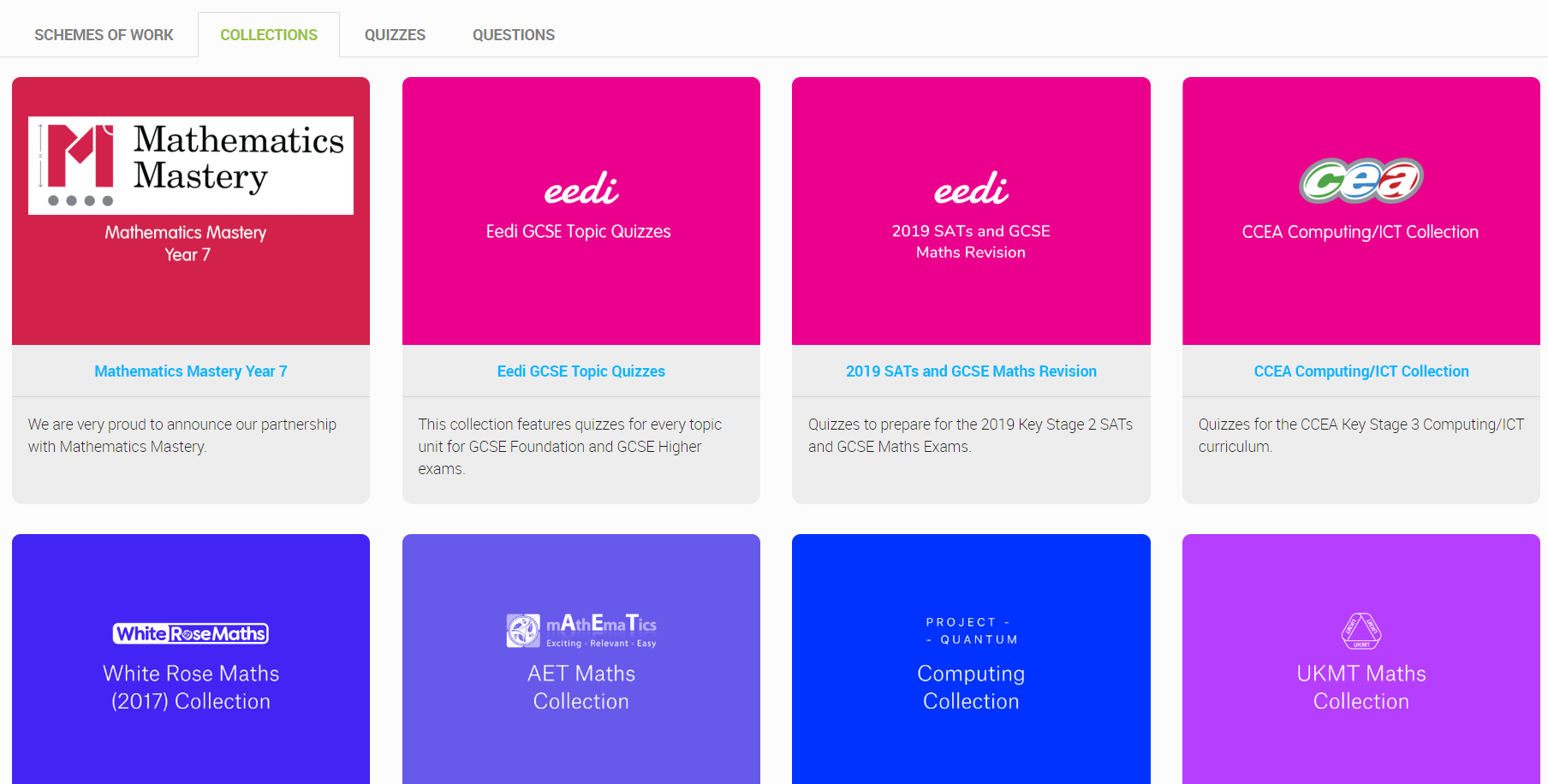 Choose a Collection
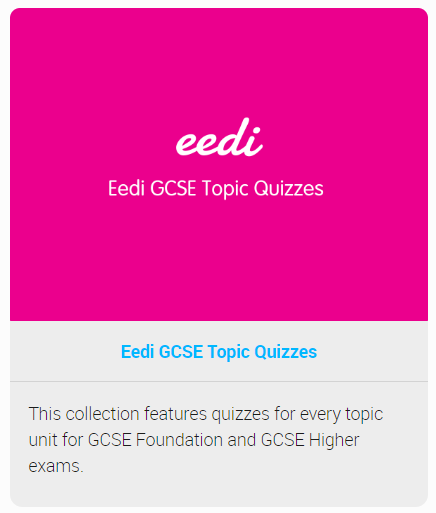 Find a topic you like
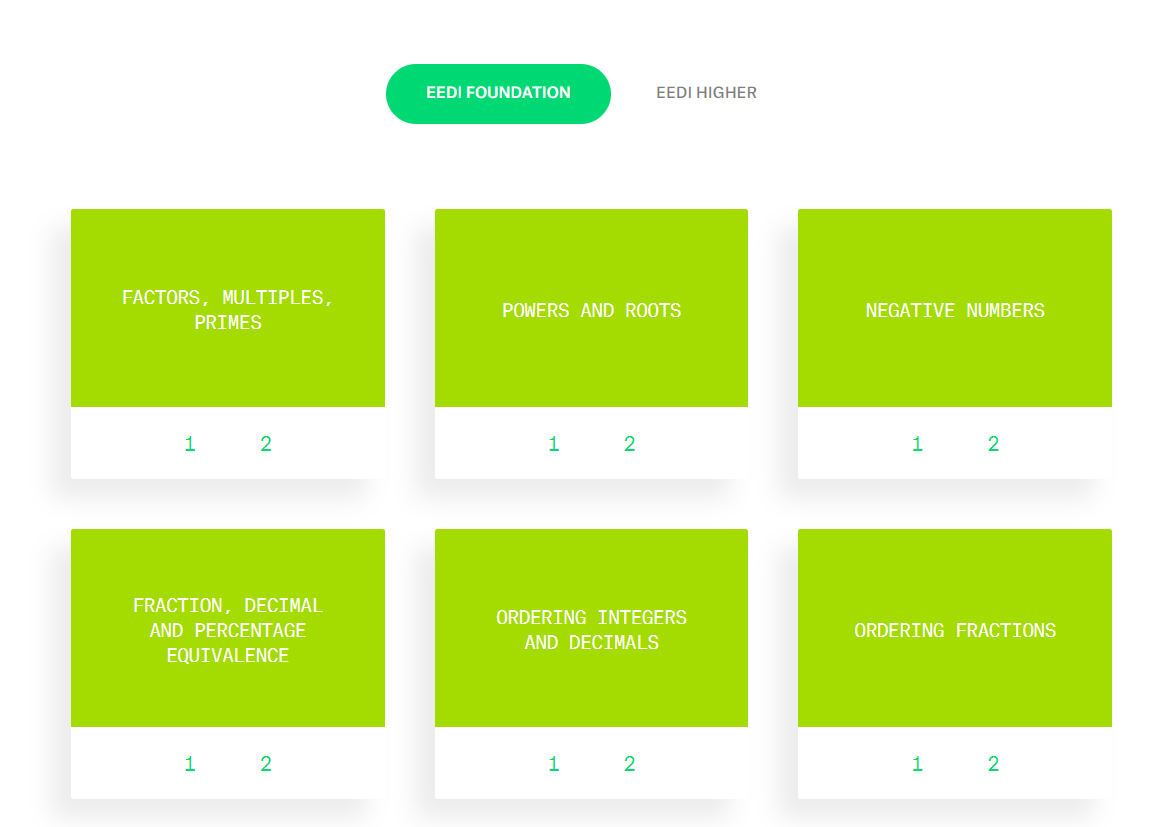 Always choose Quiz 1 from that topic (it has most data)
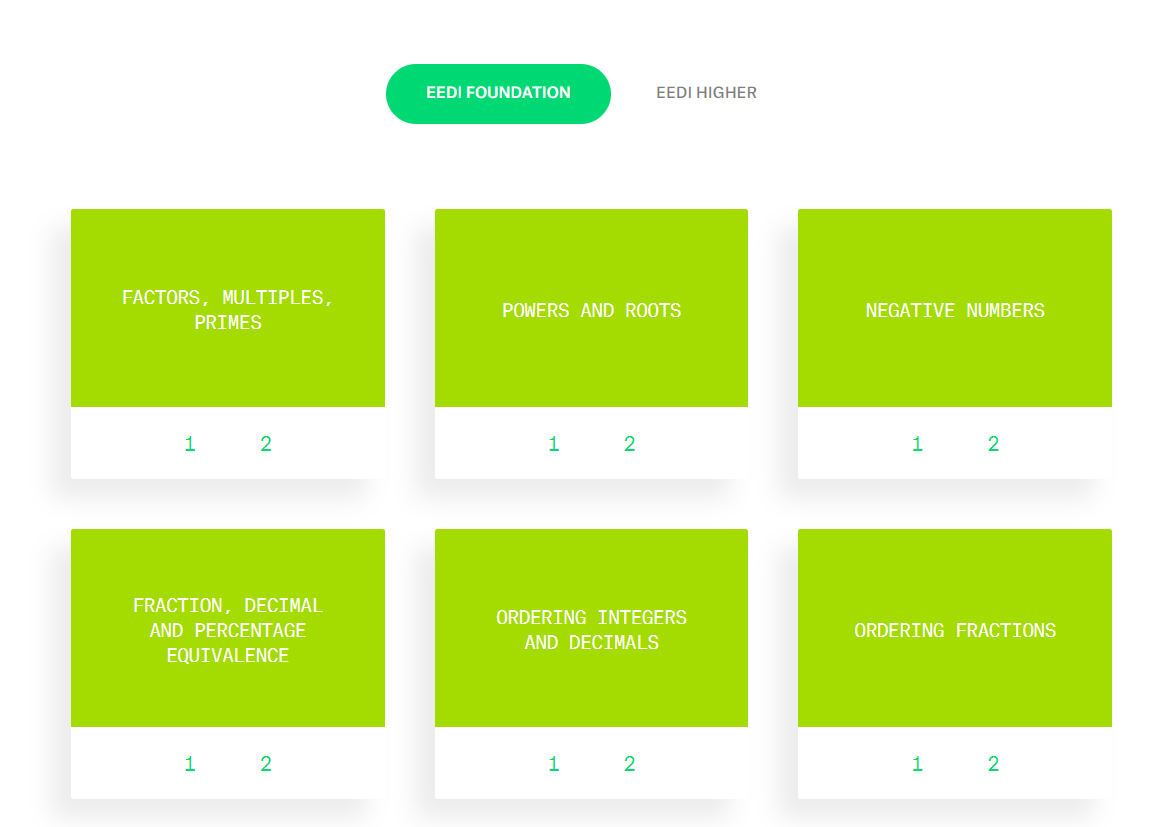 Click on Insights
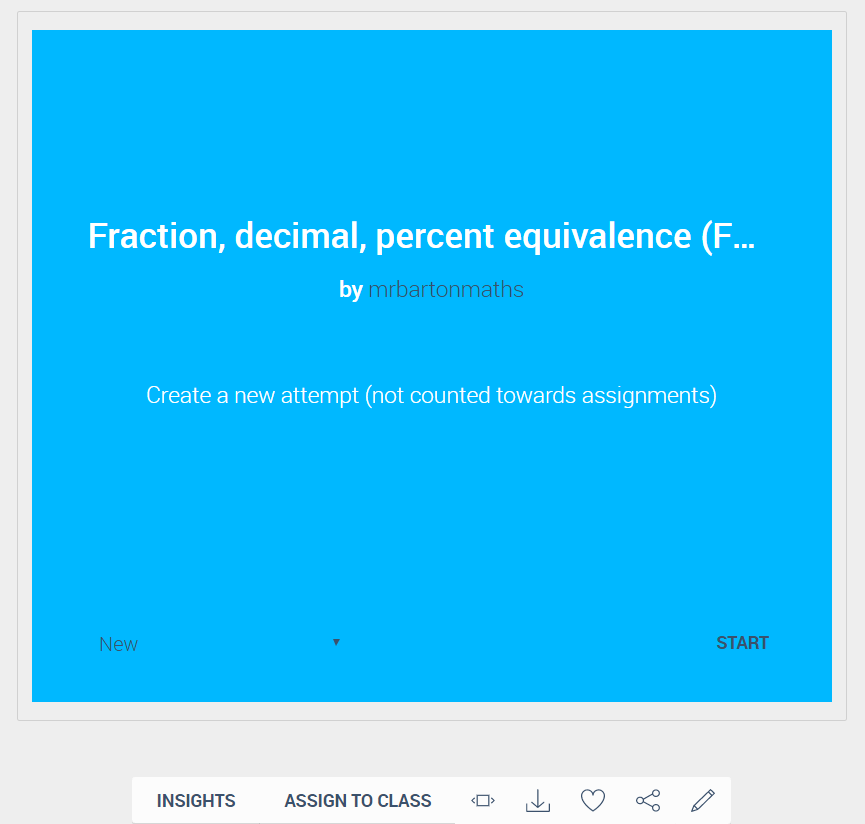 Scroll down the page to see the 3 worst answered questions
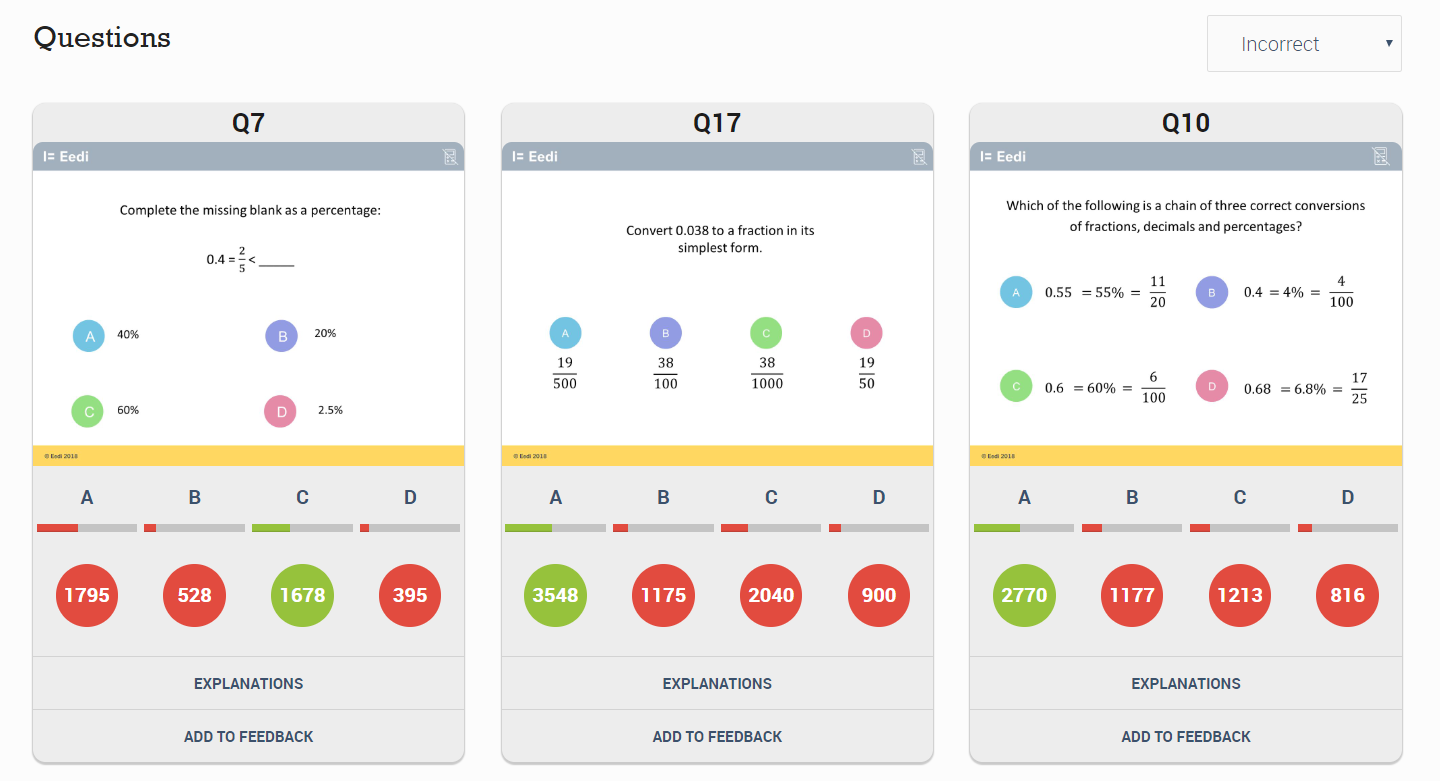 For each question, right-click on Explanations and choose 
“Open link in a new tab”
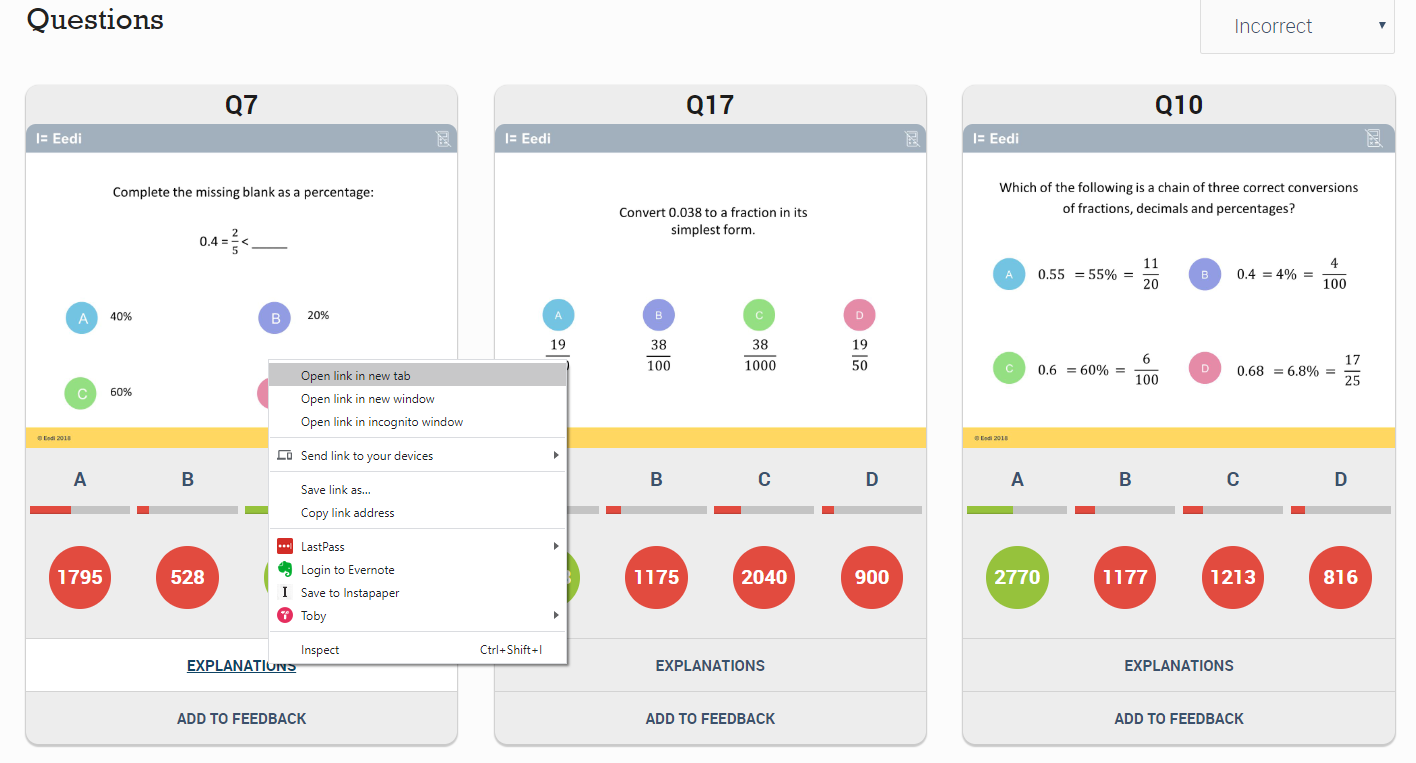 Now you are on a page where you can access more data and explanations for each question
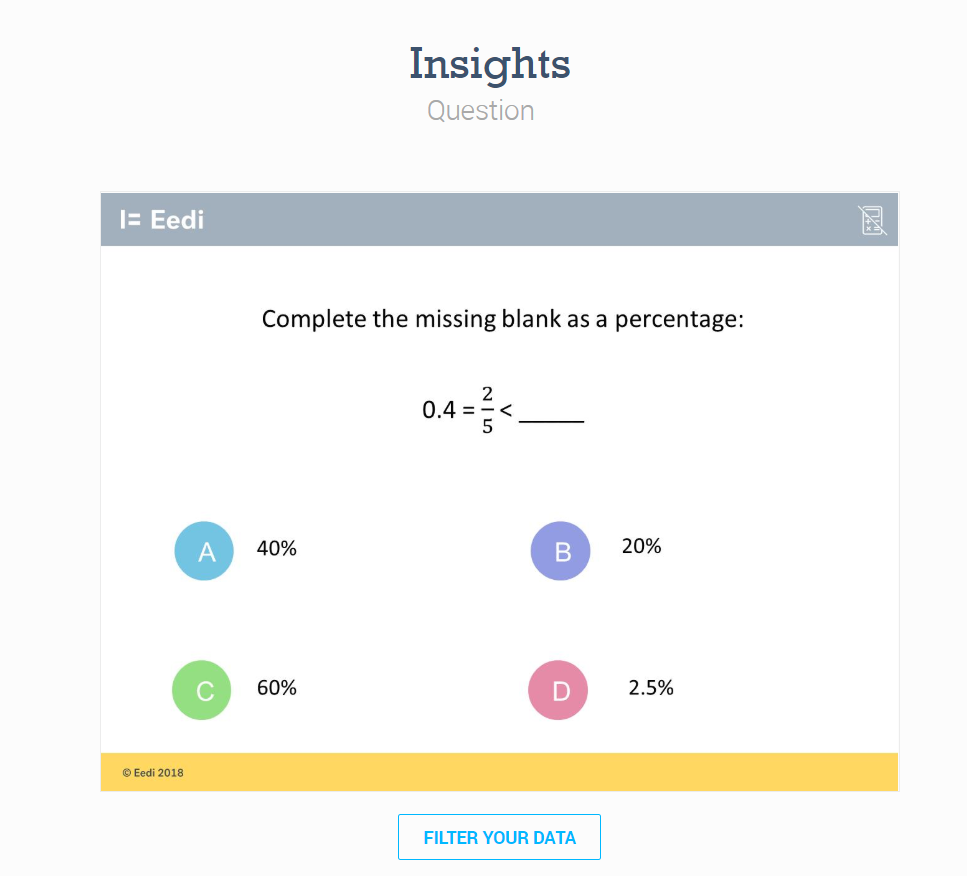 First, copy the image of the question (right-click: “copy image”) and paste it into a blank PowerPoint slide
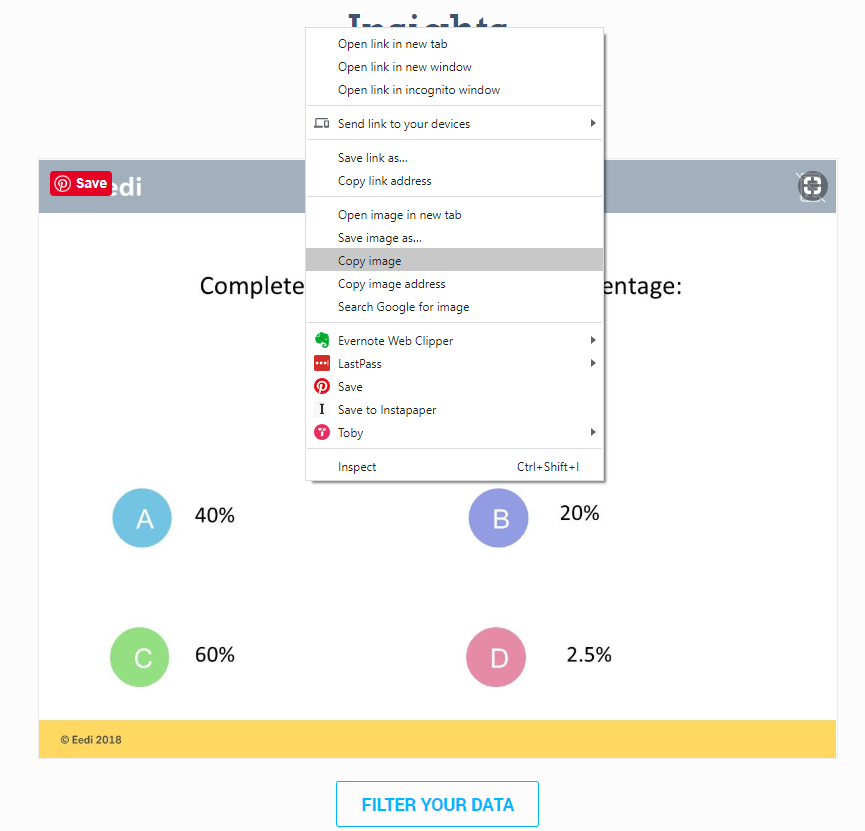 Next click on Filter your data
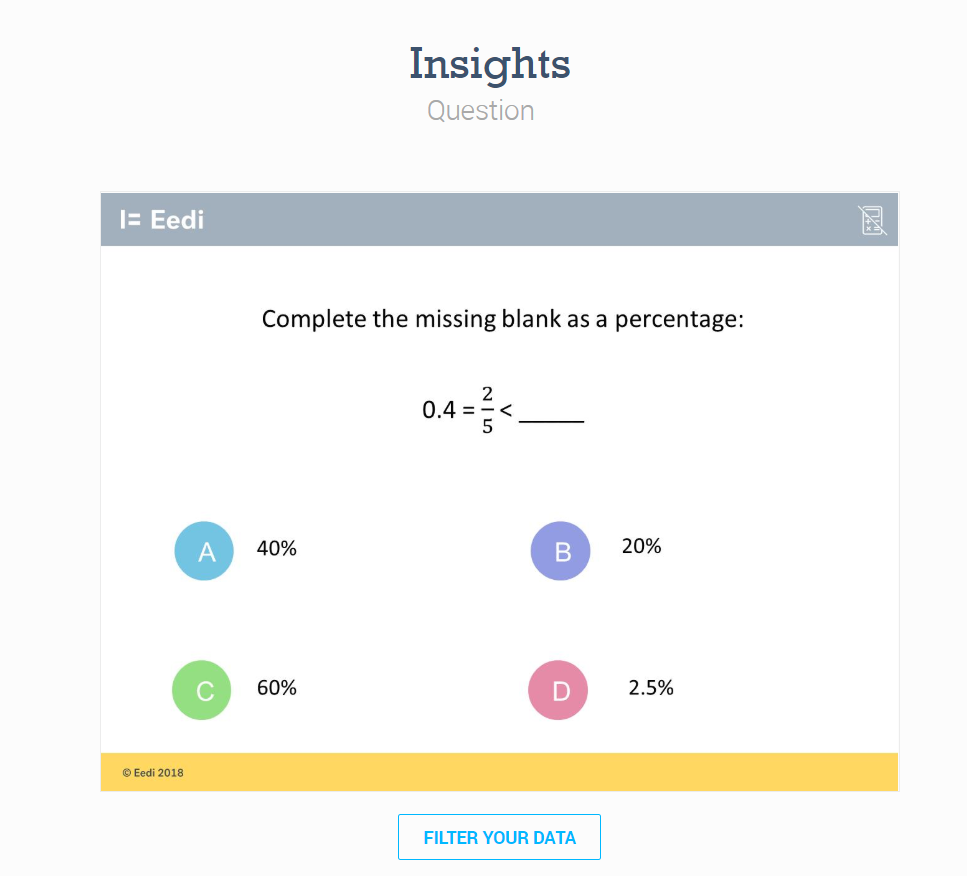 Scroll down the page and change Cohorts to Percentage
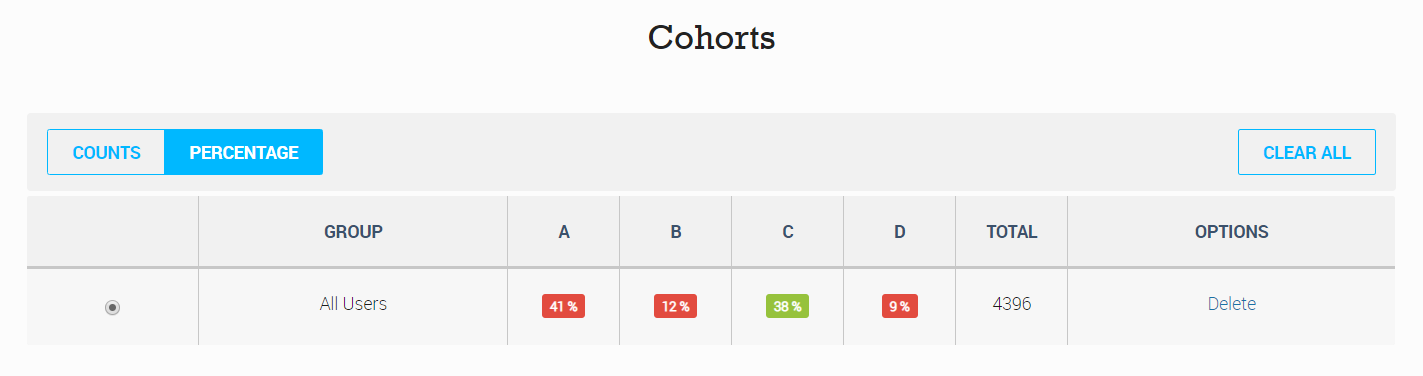 You can then take a screen shot of this table so you have the relevant figures for each answer and paste them into your PowerPoint
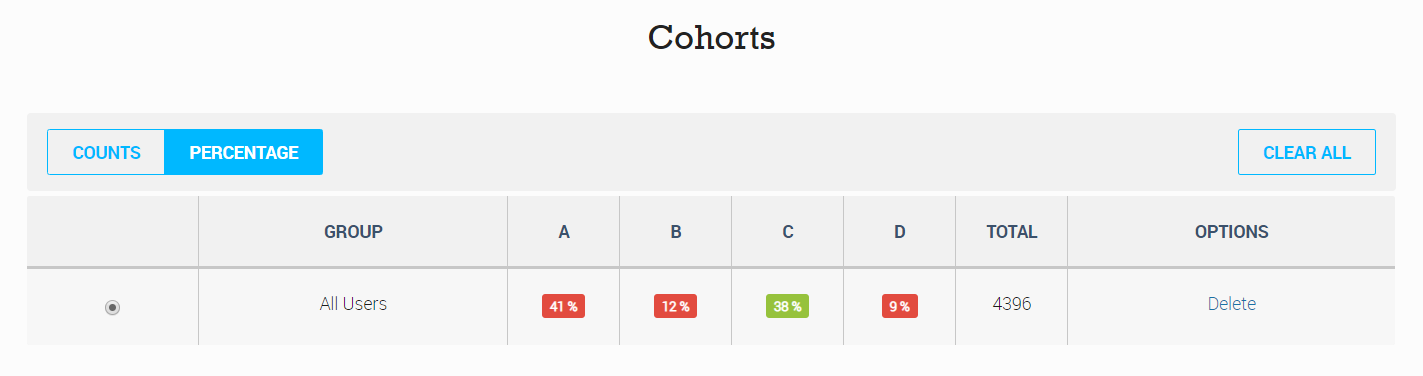 Scroll further down the page to get to the Answers
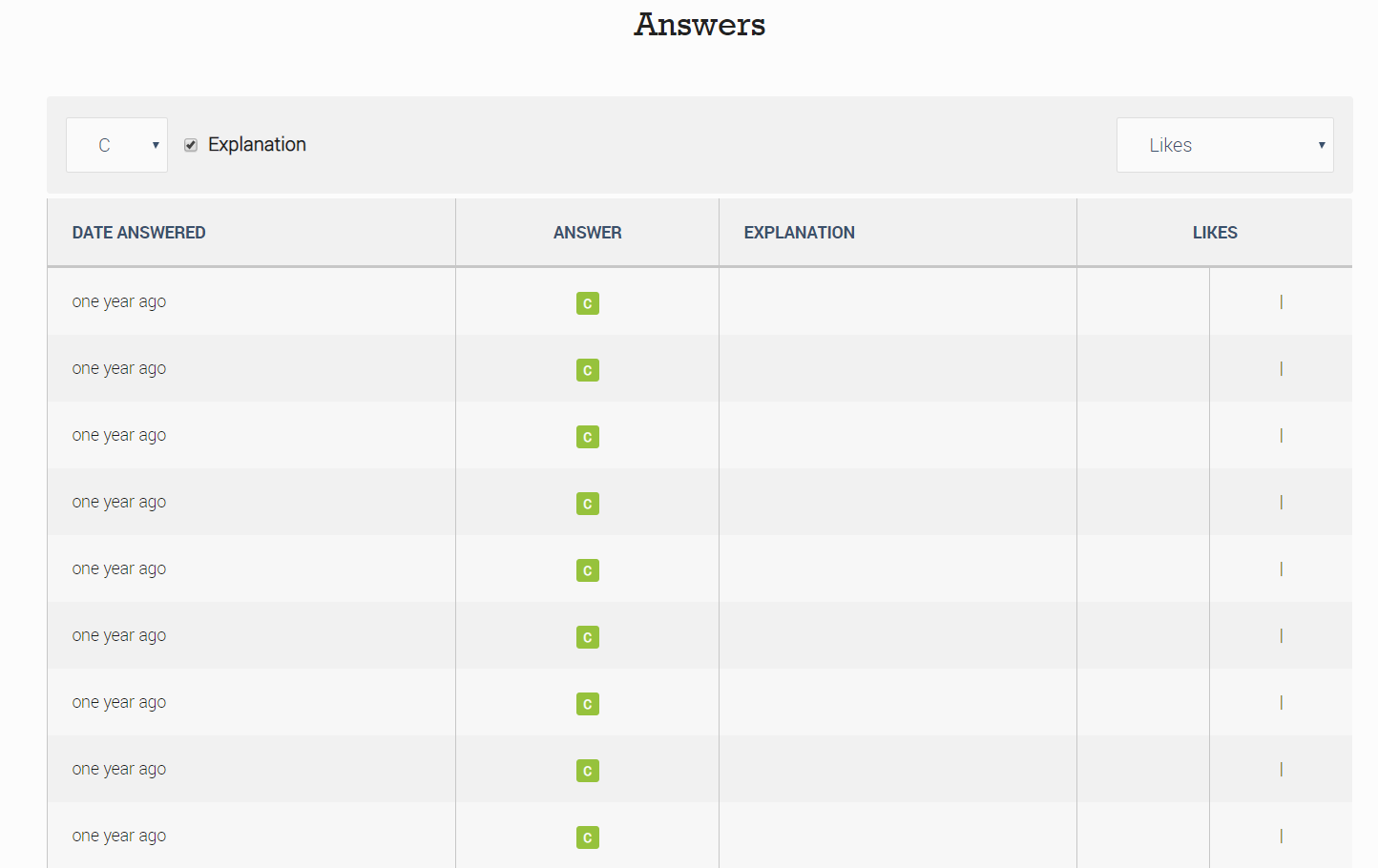 Choose the most popular wrong answer (in this case A), and change Likes to Longest reason (this tends to get better thought out answers)
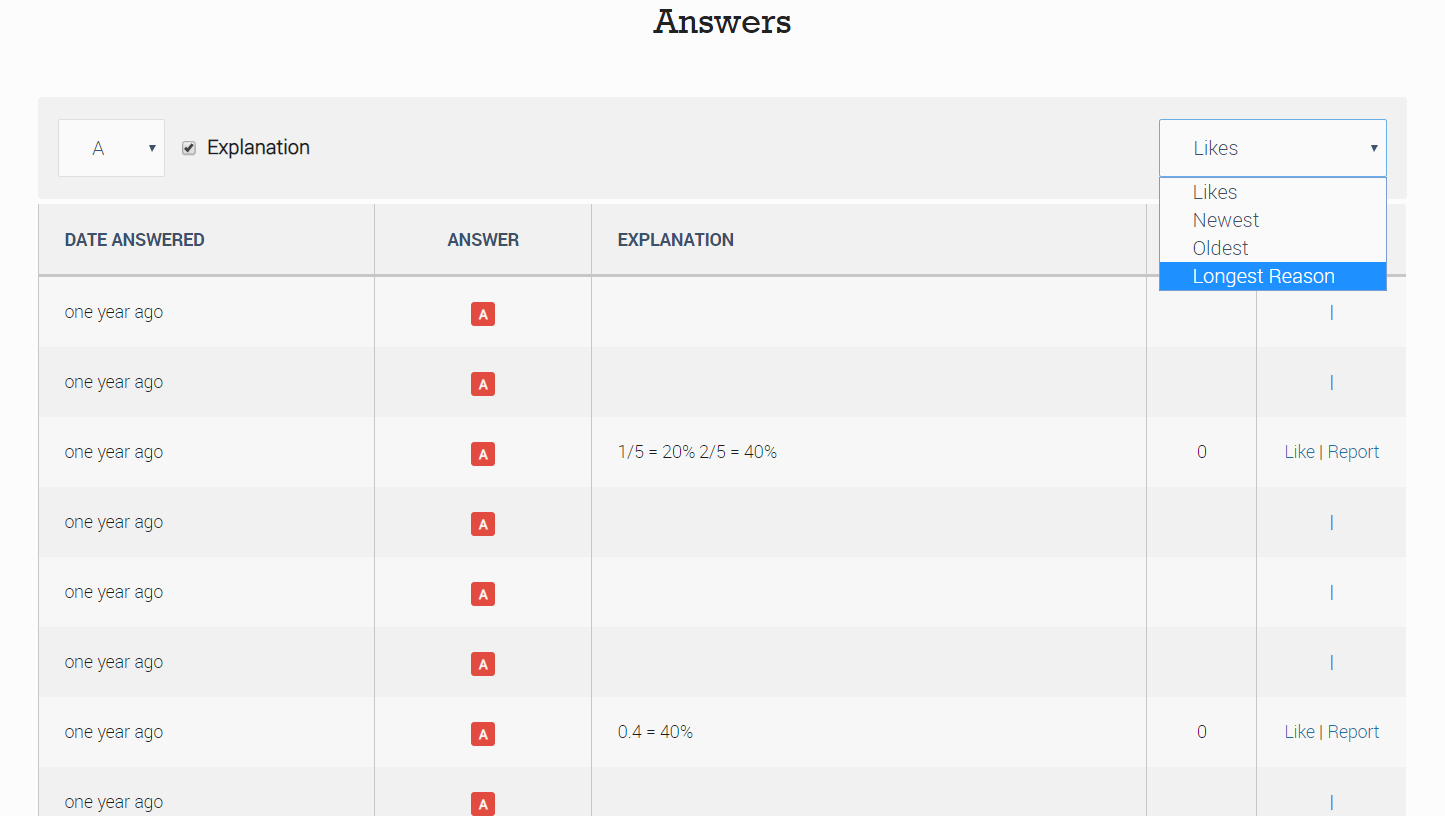 Read through the answers to find interesting ones
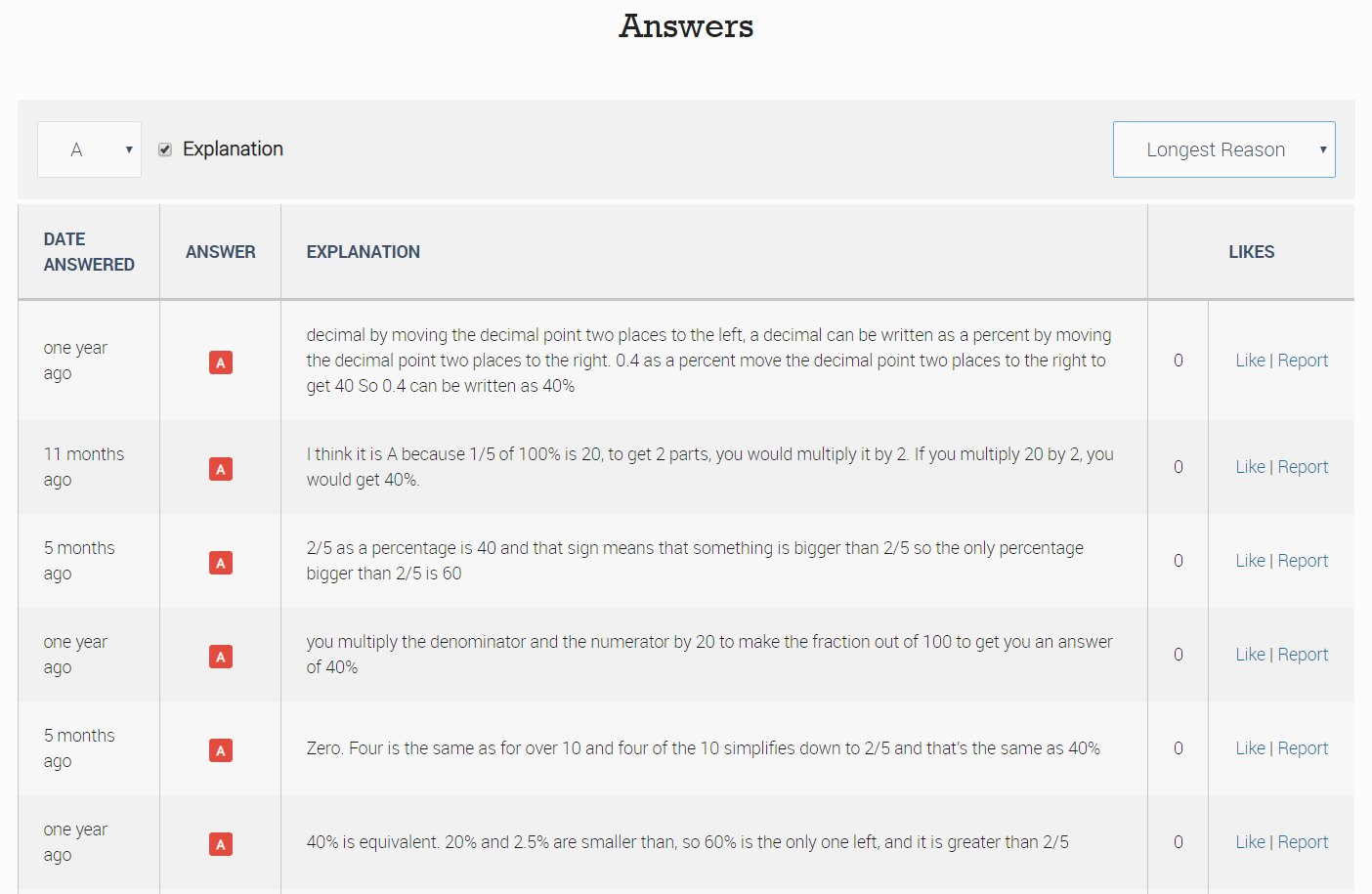 Copy and paste the text of the explanation and add it to your PowerPoint
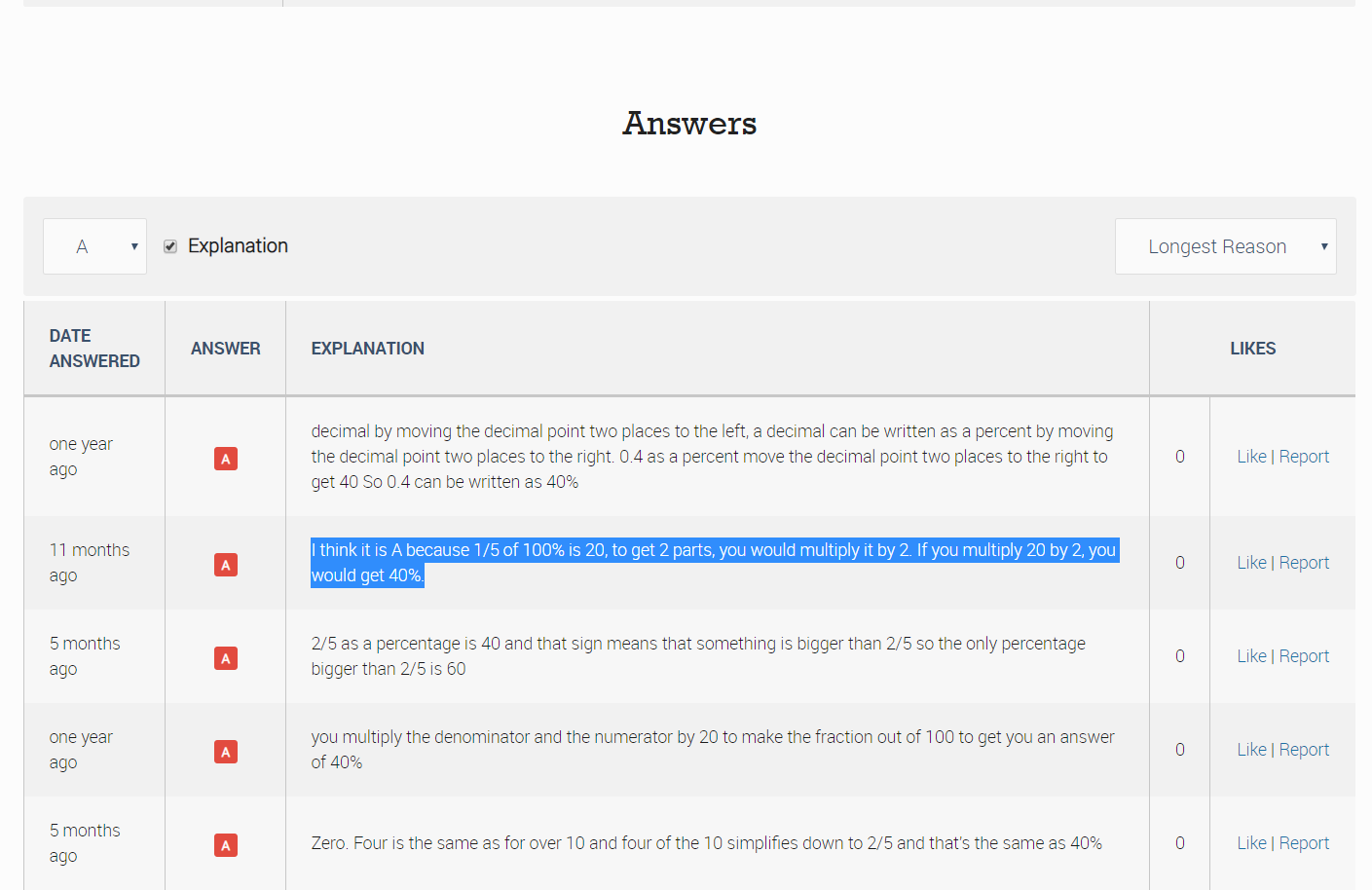 Repeat this for the other two questions
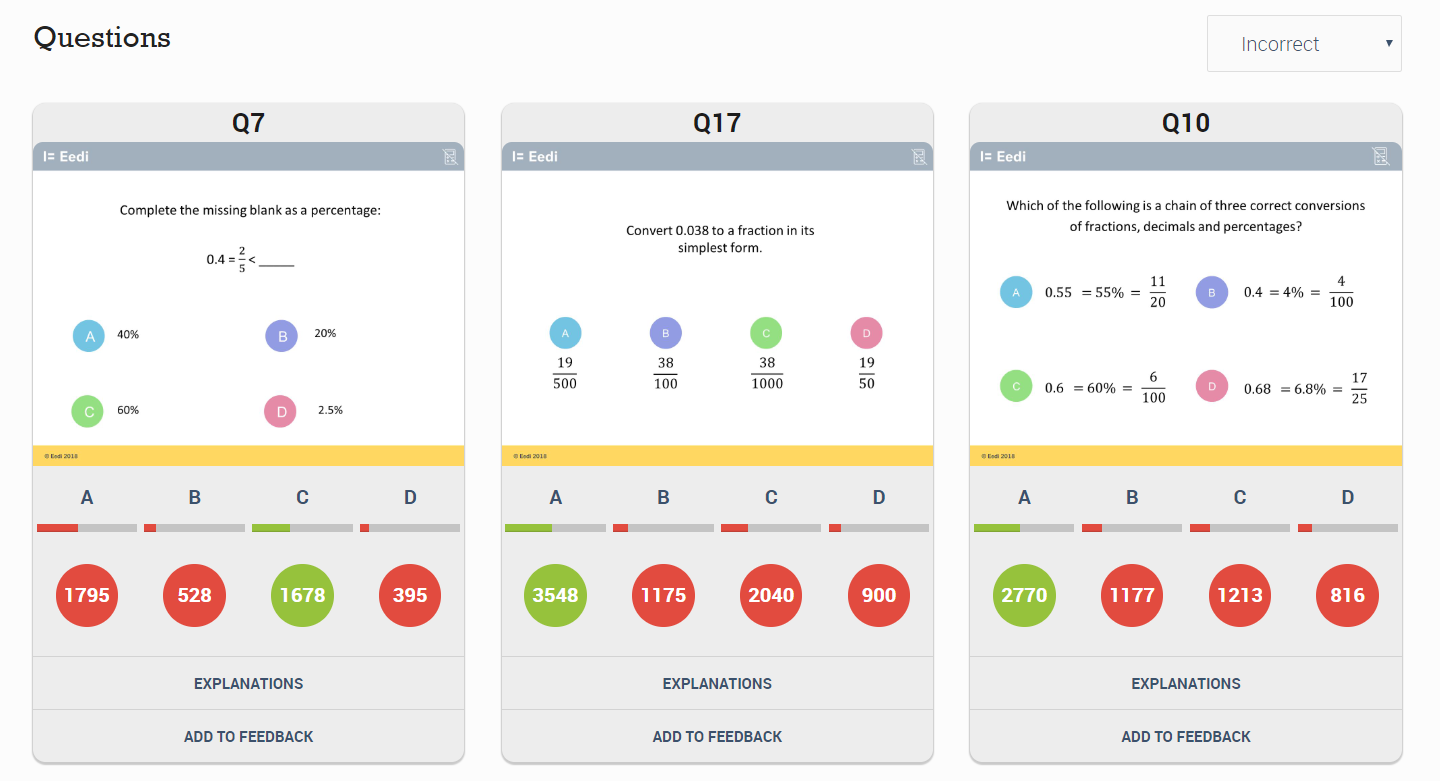 And you are done!
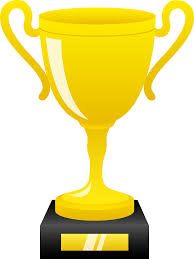 The Revision Schemes of Work